En jämlik och effektiv vård med god kvalitet genom standardiserade vårdförlopp
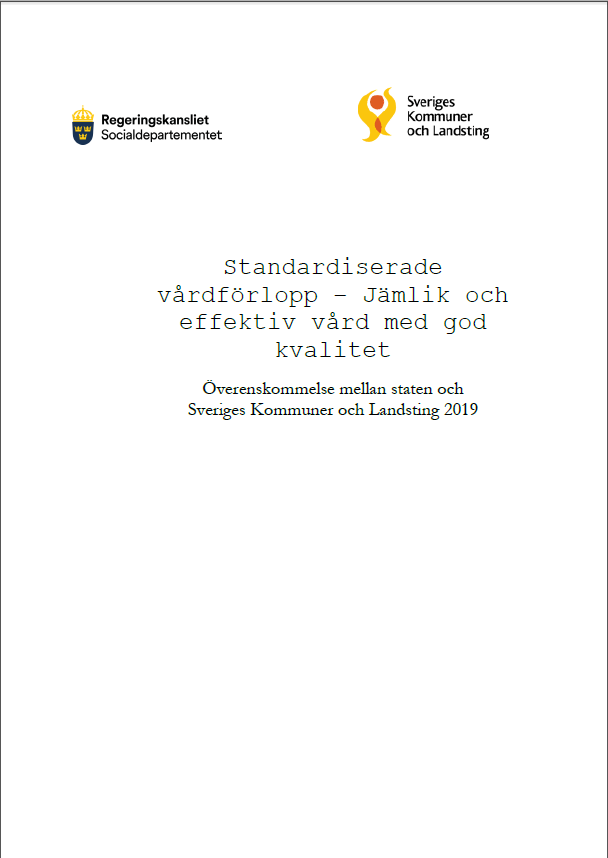 191119 Lärandeträff
Christina Holmström, Processledare SVF, Nationella stödfunktionen SKL
Kristoffer Strålin, Ordförande nationell arbetsgrupp SVF Sepsis
Agenda
Standardiserat vårdförlopp – beskrivning, status och nästa steg



NAG SVF Sepsis
Christina Holmström, Processledare SVF, Nationella stödfunktionen SKL
2
Kunskapsbaserad
Jämlik
Förebygga sjukdom
En jämlik och effektiv vård med god kvalitet genom standardiserade vårdförloppVår framgång räknas i liv och jämlik hälsa
Egen vård åter till vardagen
Få tillgång till vård
Tillgänglig
Individanpassad
Tidig upptäckt
Stöd till anhöriga och närstående
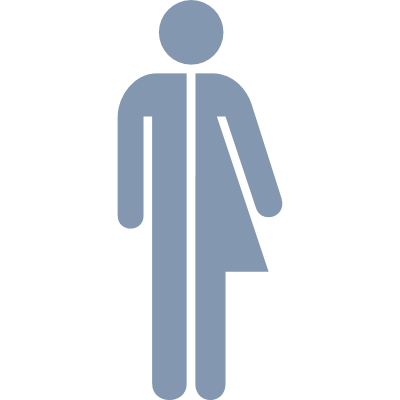 Effektiv
Kontinuitet för mitt tillstånd
Diagnos
Säker
Öka min kunskap och förmåga
Behandling
Standardiserade vårdförlopp
Patientdelaktighet
Patientkontrakt
3
Ur överenskommelsen
Vad utmärker ett SVF?
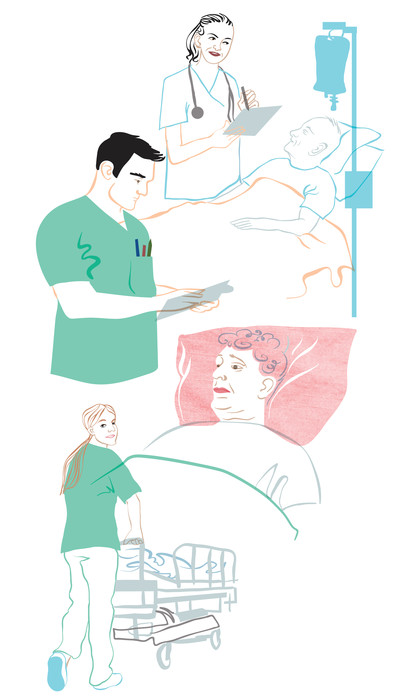 1
Omfattar en större del av vårdkedjan, inklusive uppföljning och rehabilitering
Kan startas oavsett var i vårdkedjan patienten befinner sig
Patientkontrakt skall vara en central del i arbetet med SVF på nya områden
Ur överenskommelsen
Vad utmärker ett SVF?
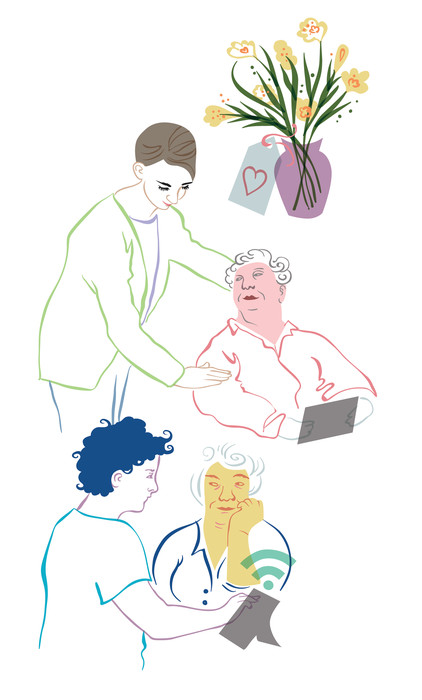 Kriterier
2
Kunna inbegripa flera specialiteter
Kunna starta i primärvården och vid behov innefatta den kommunala hälso- och sjukvården och socialtjänstinsatser
Kunna innefatta patienter med komplexa och långvariga sjukdomar
Utgå från nationella vårdprogram som finns eller utarbetas
Utformas så de kan följas i de nya digitala vårdstöden som landstingen upphandlar
Övergripande tidplan för arbetet med SVF
2021
2020
Fortsatt utveckling och implementering av SVF enligt gemensam process

Ökad implementeringstakt
2019
Implementering av minst fem nationella SVF under inledningen av 2020

Framtagande av ytterligare nationella SVF utifrån gemensam process och modell samt lärande från tidiga SVF

Rapportering till social-departementet 200315
Utveckling av generisk process och modell för nationellt SVF-arbete
1
2
Framtagande av nationella SVF
Förberedelse för implementering av nationella SVF (regionerna)
3
Rapportering till social-departementet 191115
4
6
Beskrivning av SVF – jämlik och effektiv vård med god kvalitet
Ett SVF är ett sammanhållet hälso- och sjukvårdsförlopp för en bestämd grupp som innehåller definierade åtgärder som individen får oavsett vårdgivare*. Ett SVF:
Bygger på åtgärder som utgår från både individens och vårdens perspektiv, vetenskap och beprövad erfarenhet samt utgår från nationella vårdprogram och andra nationella kunskapsdokument
Tydliggör individens och vårdens gemensamma ansvar för att söka, stärka och ta tillvara individens egen förmåga och vilja i vilket patientkontrakt är en central del
Använder gemensamma termer och begrepp för att möjliggöra införande i olika vårdinformationsmiljöer
Följs upp med målsatta process- och utfallsmått som utgår ifrån god vård och som stimulerar och mäter kontinuerlig förbättring
Är en del av det nationella systemet för kunskapsstyrning
* offentlig hälso- och sjukvård finansierad av region eller kommun
7
Förväntningar som beslutfattare, vårdgivare och patienter ska ha på SVF
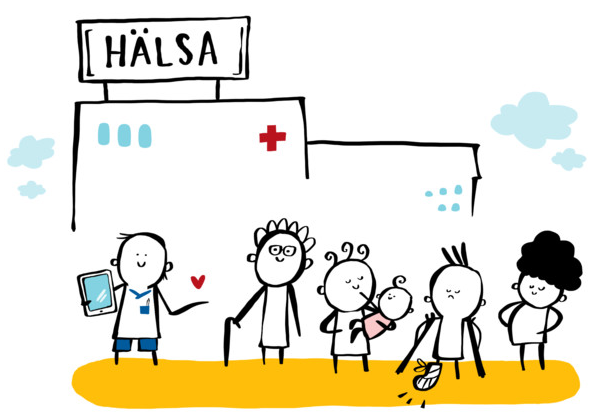 Ett nationellt SVF ska beskriva de beprövade/evidensbaserade åtgärder som individen får oavsett vårdgivare, minska oönskad variation och öka jämlikheten, samt vara möjligt att införa.
Målnivåerna för processmått och kvalitetsutfall ska styra mot en kontinuerlig förbättring, ökad kvalitet och effektivitet samt vara rimliga att nå över tid. Målnivåerna ska höjas över tid.
8
Ett SVF täcker en eller flera delar av en vårdkedja och består av sekventiella eller cirkulära faser
Prevention/tidig upptäckt
Utredning
Behandling/Rehabilitering
Uppföljning av hälsotillstånd
Främja hälsa och förebygga sjukdom
Prevention/tidig upptäckt
Utredning
Behandling stabil patient
Behandling vid behandlingssvikt
Ex SVF cancer start:
Välgrundad misstanke
Ex SVF cancer slut:
Behandlingsstart
Beroende på vilken del av vårdkedjan SVF omfattar kan SVF börja på olika sätt
INKLUSIONS- OCH EXKLUSIONSKRITERIER
STANDARDISERAT VÅRDFÖRLOPP
UTGÅNG UR SVF
INGÅNG I SVF
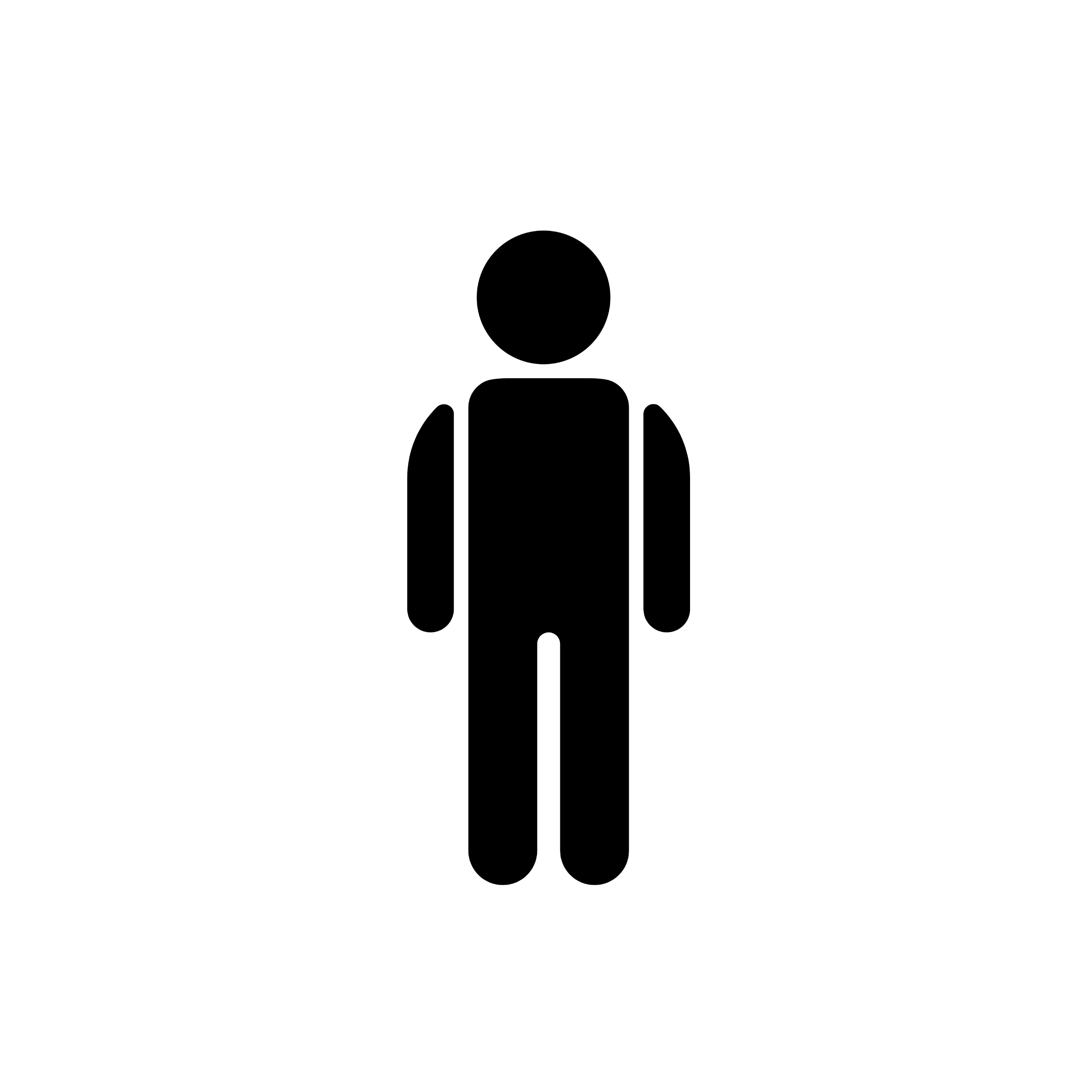 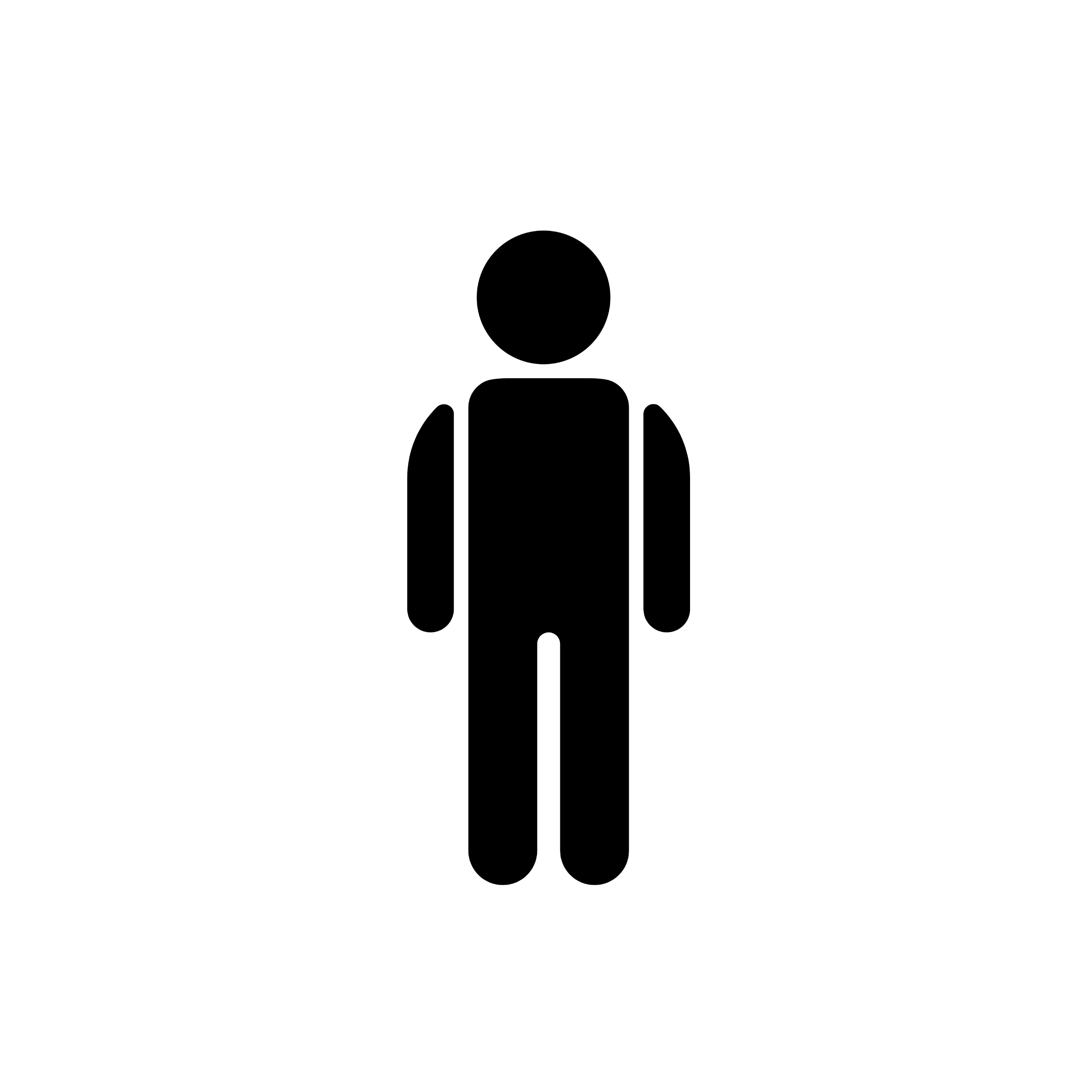 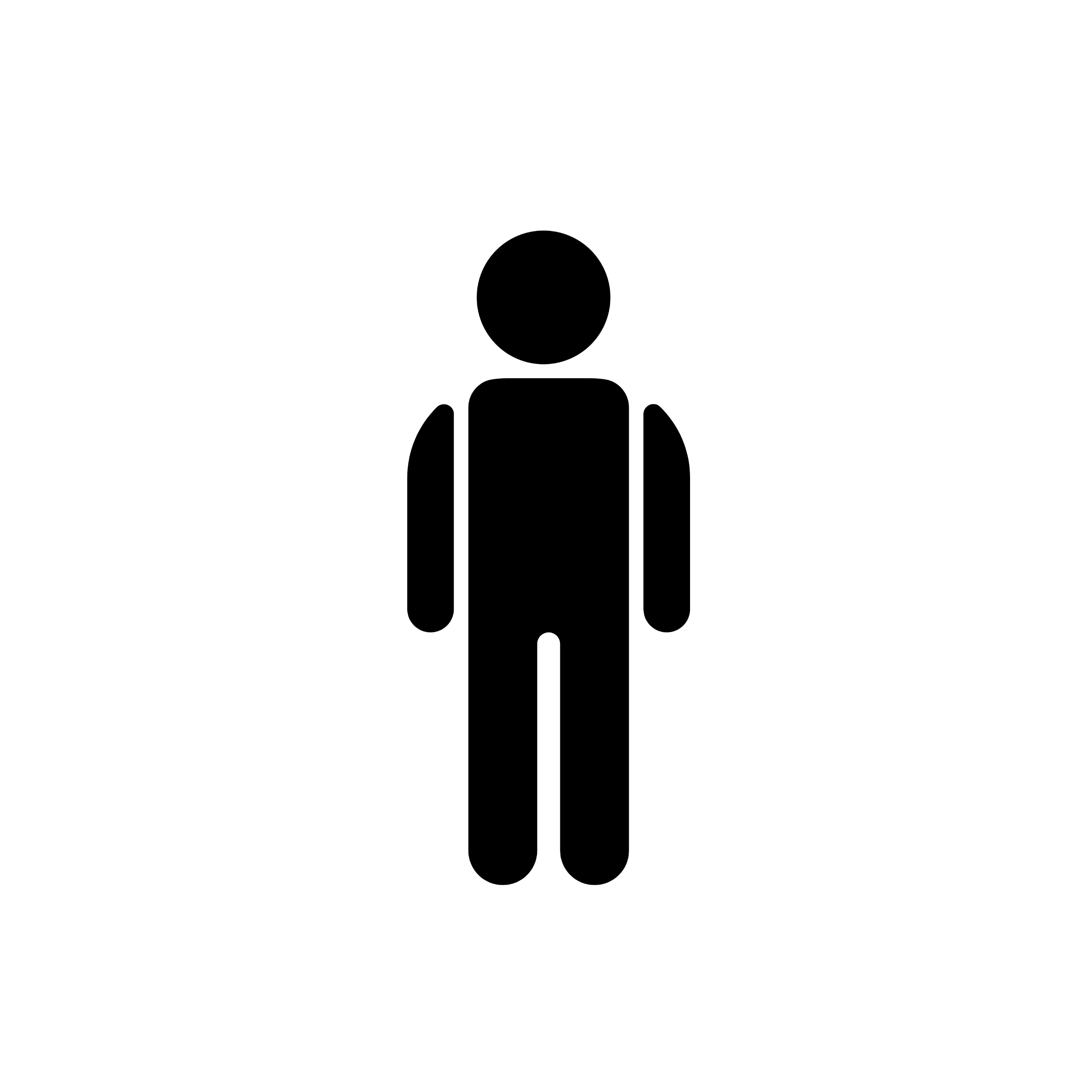 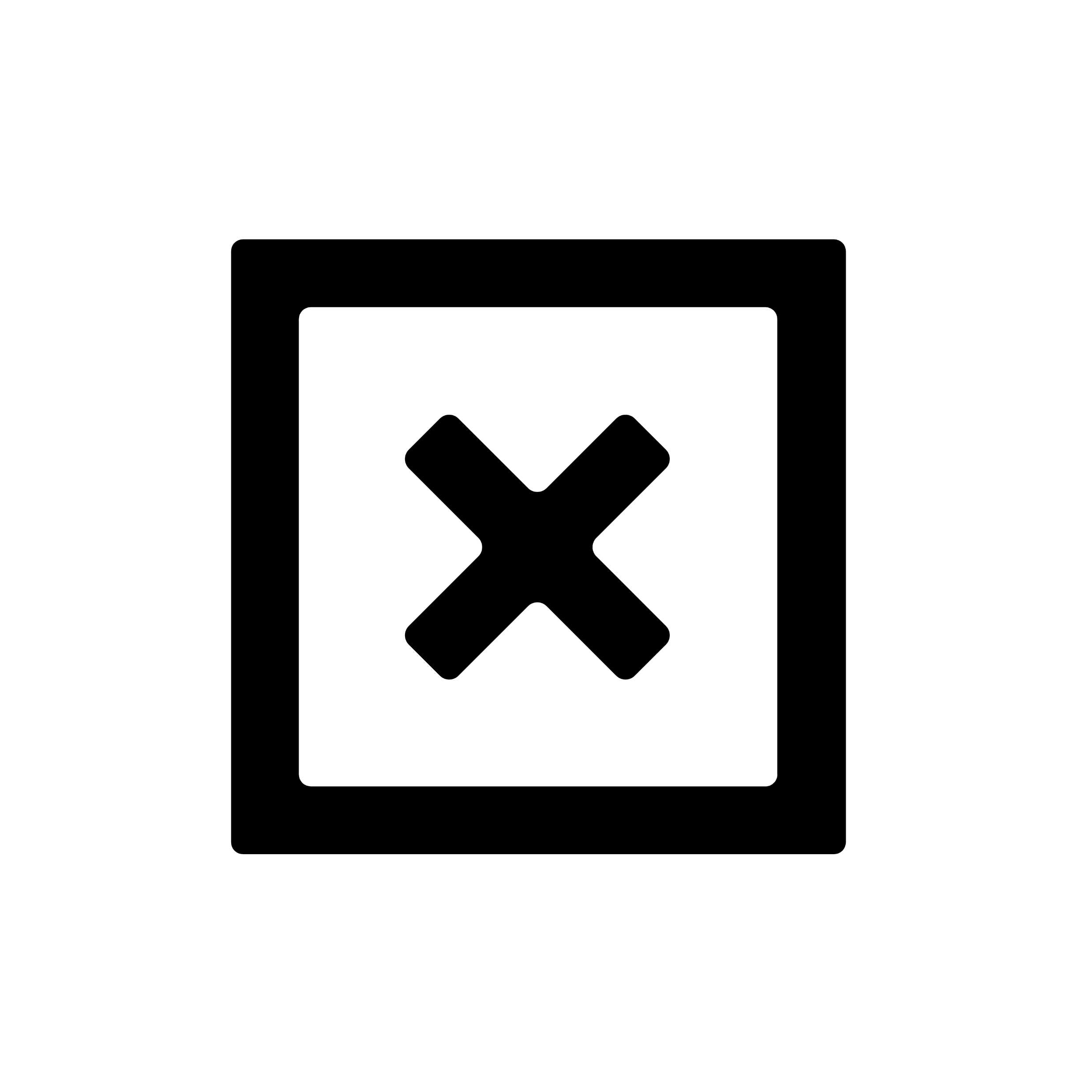 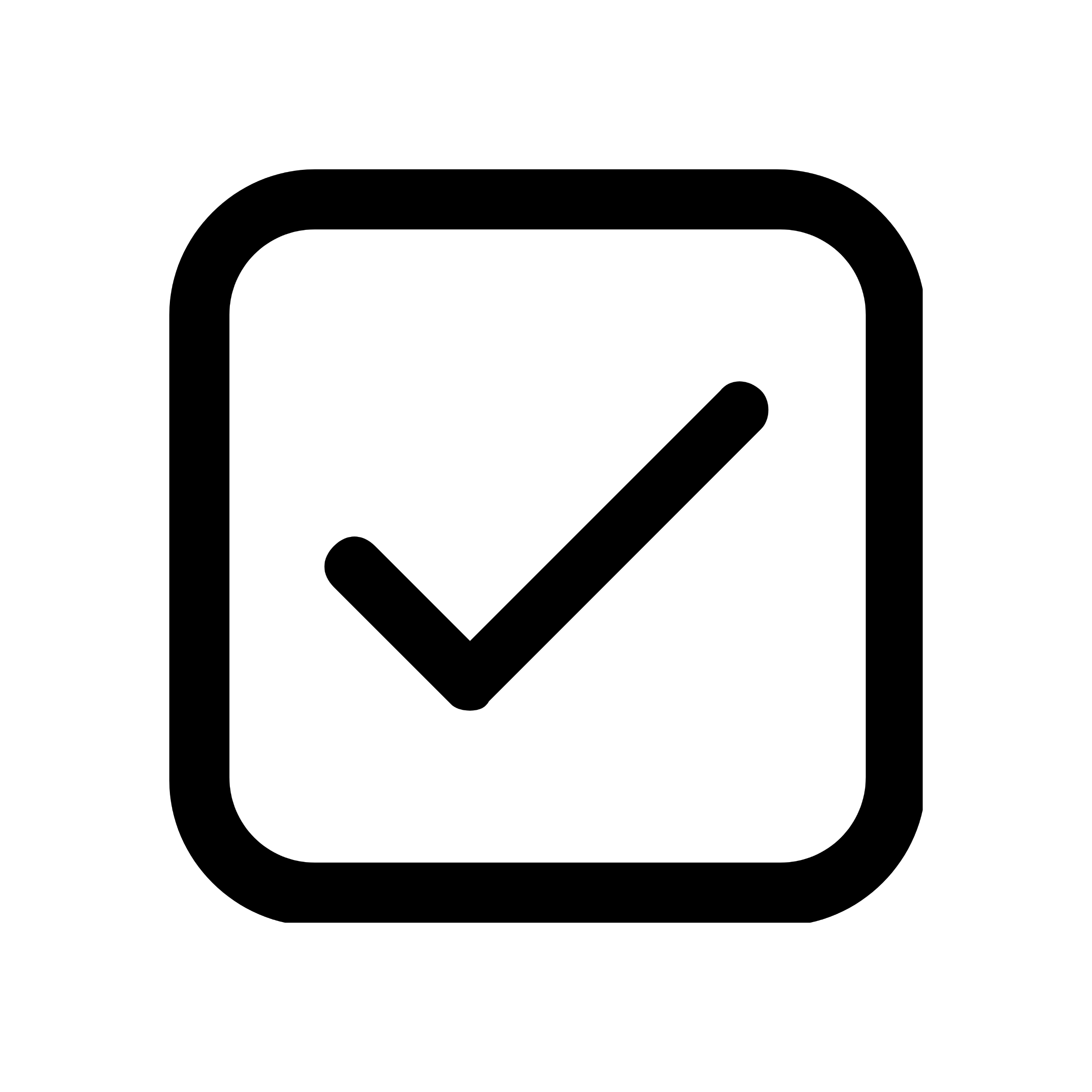 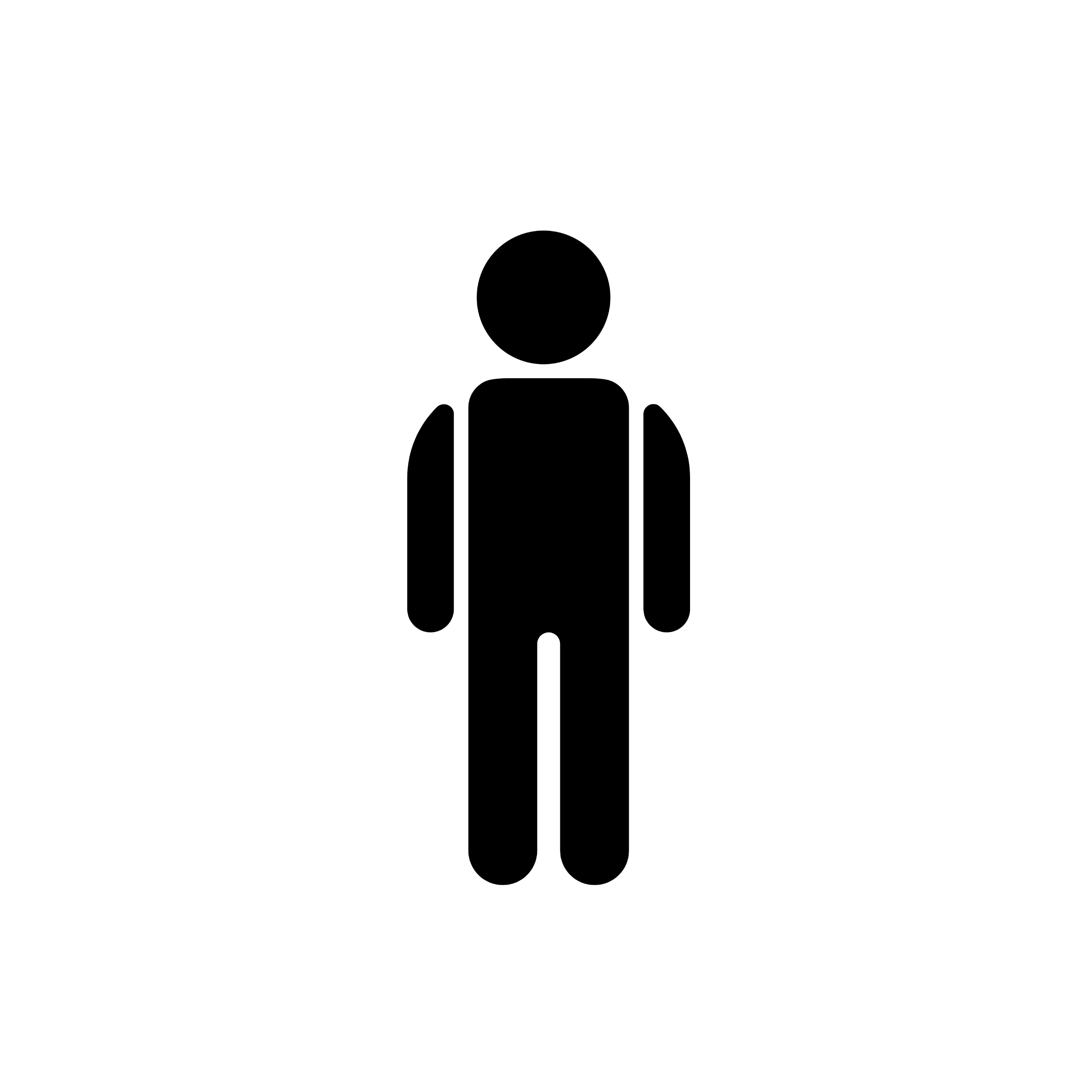 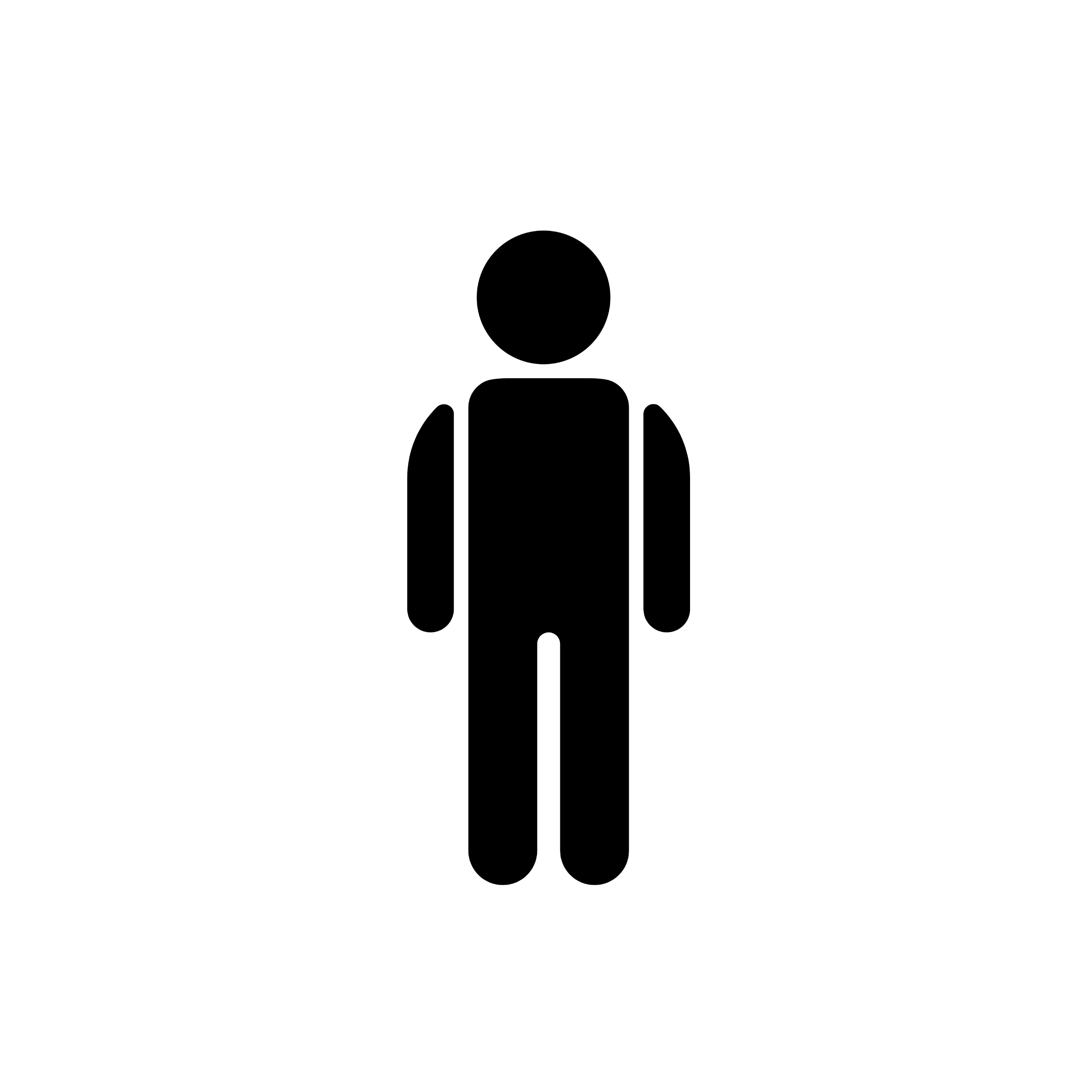 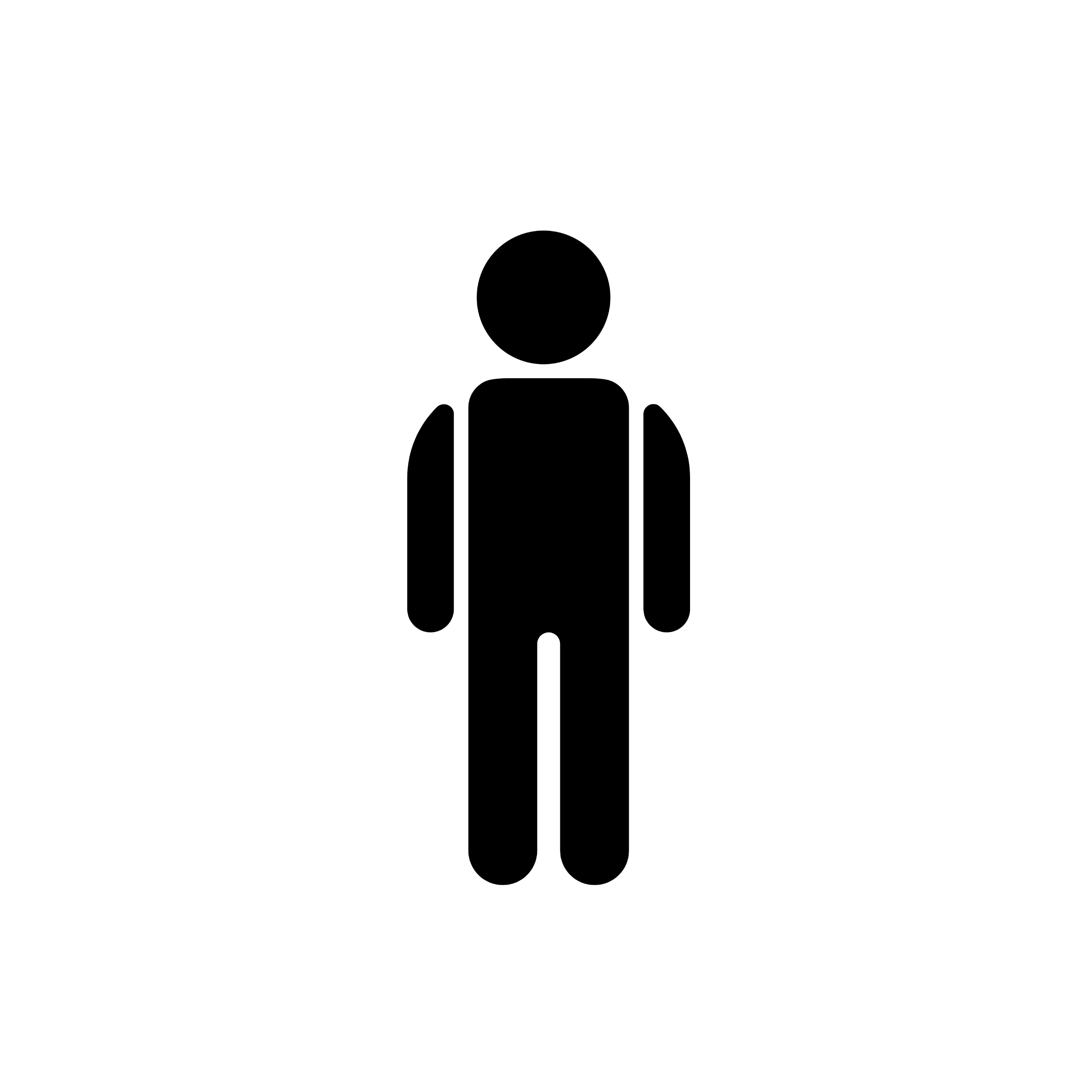 Då en individ uppfyller inklusionskriterier för SVF sker ingång till SVF
Då en individ inte uppfyller inklusionskriterie för SVF sker inte ingång till SVF och individen
Omfattning = de åtgärder som ingår i SVF samt de aktörer som utför eller på annat sätt är inblandade i dessa åtgärder
START
SLUT
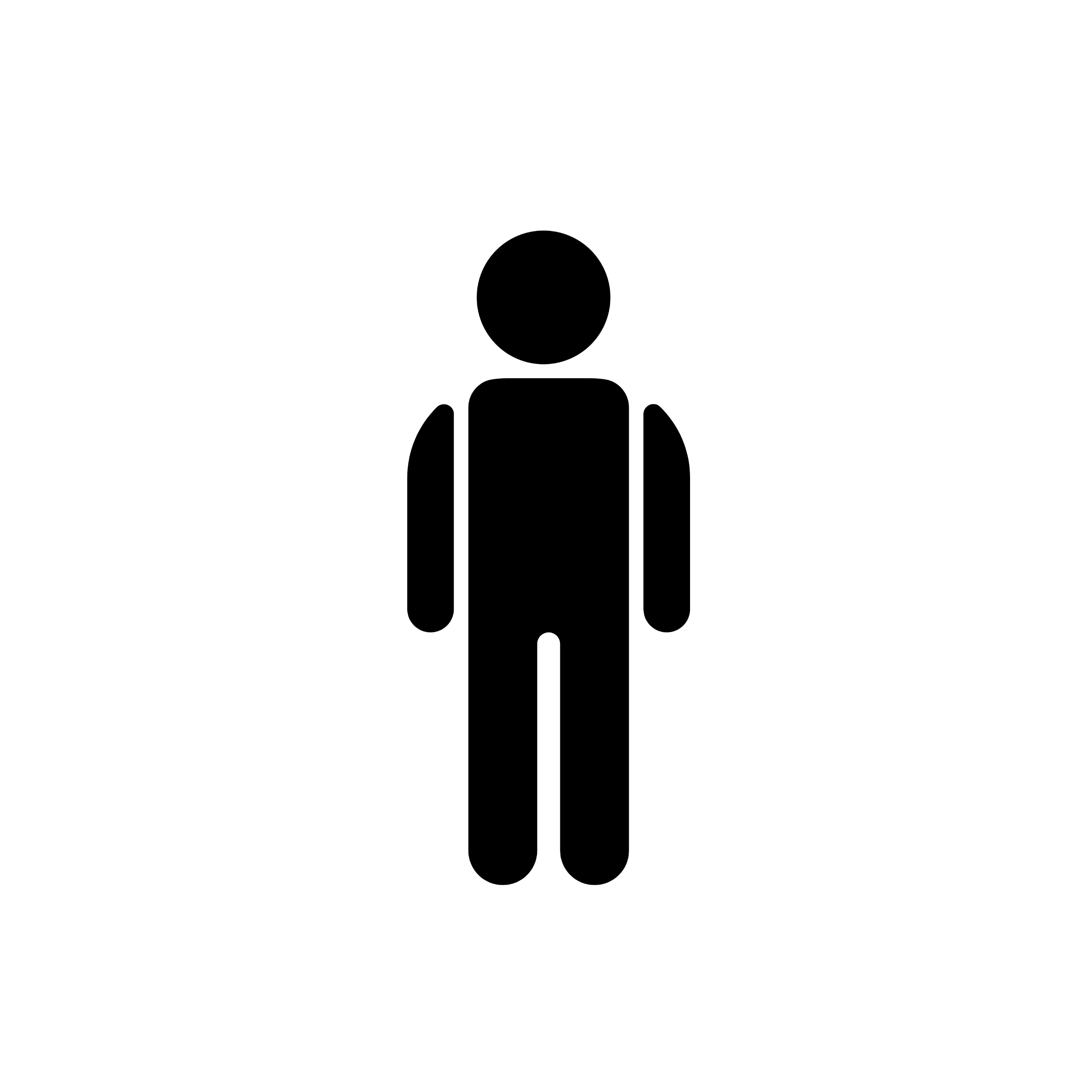 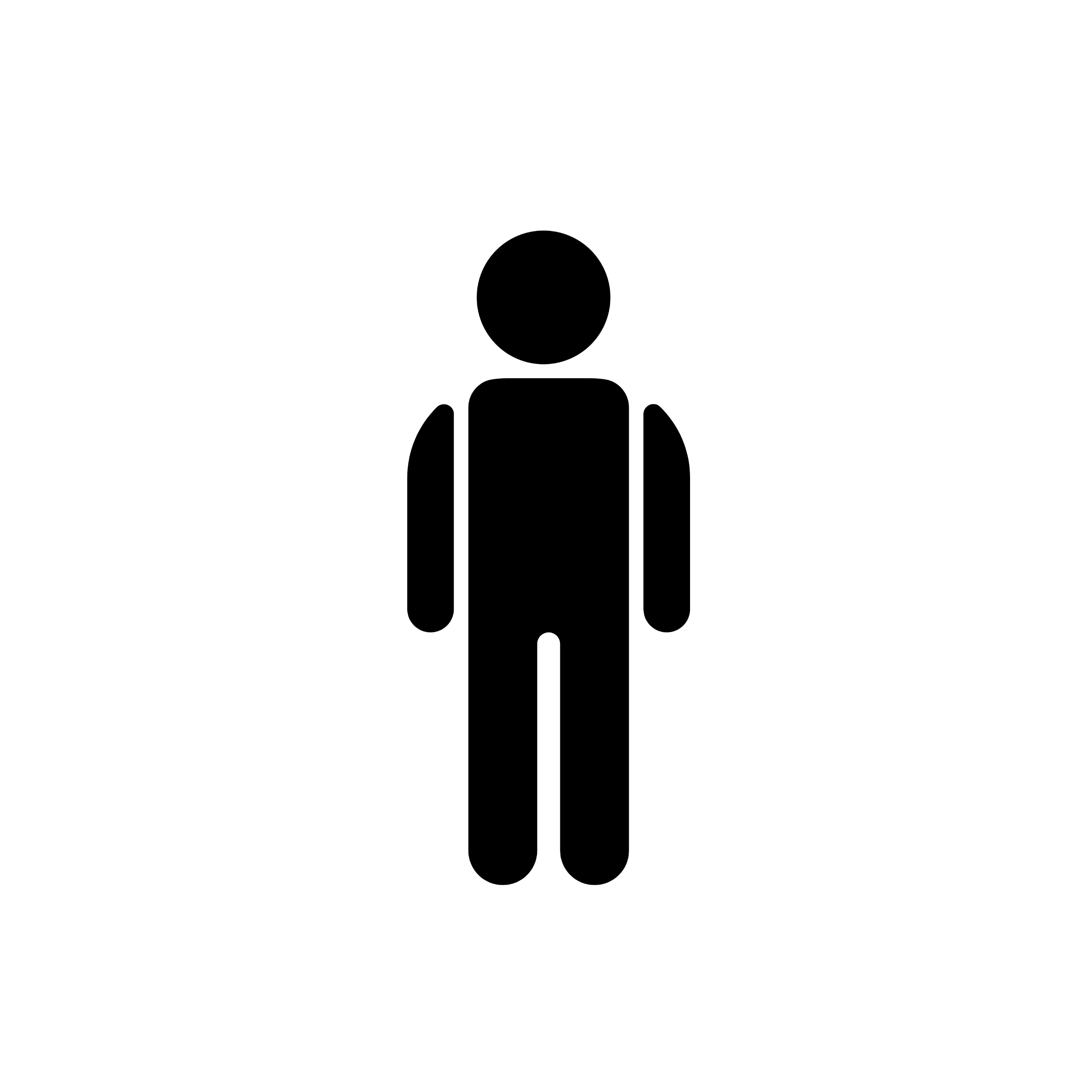 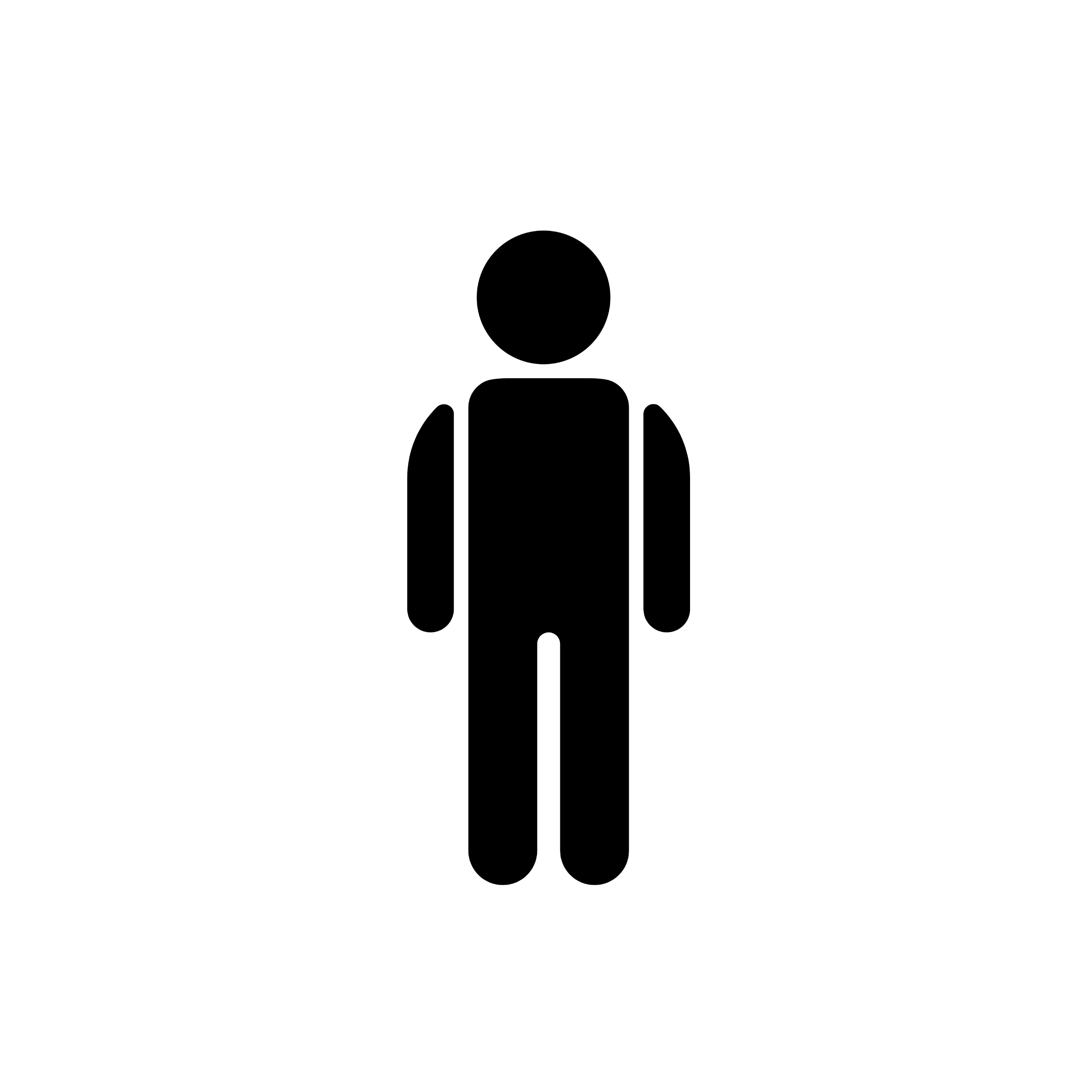 Ett SVF kan exempelvis börja vid:
Tidig upptäckt av sjukdom
Vårdkontakt (1177, 112, akutmottagn.)
Misstanke om en sjukdom✓
Välgrundad misstanke om sjukdom
Start av SVF
medför inte automatiskt en kodning
behöver inte vara direkt uppföljningsbart i nuläget
Ev utredningsskedet
10
[Speaker Notes: Kvå-kod]
Generisk process för att ta fram och införa ett SVF
Agerande
Planering
Implementering och uppföljning
Etablering
Framtagande
Initiering
Förvaltning
A
B
C
D
E
Genomförande
Utvärdering
Inbjudan
Identifiera områden för SVF
Kartlägga förutsättningar
Fastställa tidplan
Formera arbetsgrupp
Utse ev. referensgrupp
Fördjupad kartläggning
Beskriva hela förloppet ur ett patientperspektiv
Definiera och beskriva åtgärder i förloppet
Definiera mätetal och önskade resultat
Planering för uppföljning
Beslutsunderlag, inkl. konsekvensanalys
Remittera framtaget SVF
Kommunikation - målgruppsanpassad
Regionalt förbättringsarbete
Förvaltning
Revidering, översyn
Effekthemtagning/nytto-realisering
Implementera SVF
Följa upp SVF
11
NPO:erna är centrala i arbetet
Kontinuerlig förankring under framtagande
NPO är ansvariga och beslutar om att 
Föreslå SVF
Arbetsgruppens sammansättning
SVF är klar för remiss
SVF är klar för beslut i SKS
SVF:erna ska vara välförankrade
Framtagande av SVF
Förankring i NPO/RPO
Förankra färdigt förslag från NAG SVF
Framtagande av SVF
Förankring i NPO/RPO
12
Kompetenser i arbetsgrupperna och hos stödfunktionen
Stödfunktionen
Kompetenser i arbetsgruppen
Ordförande
Uppföljning/analys/kvalitets-register (strategiskt)
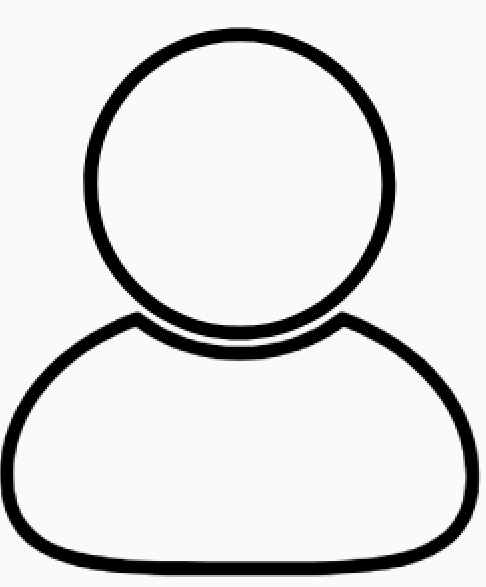 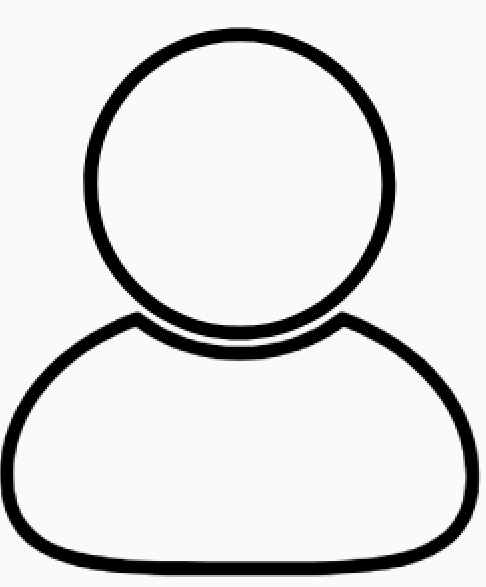 Närliggande NPO
Processledare
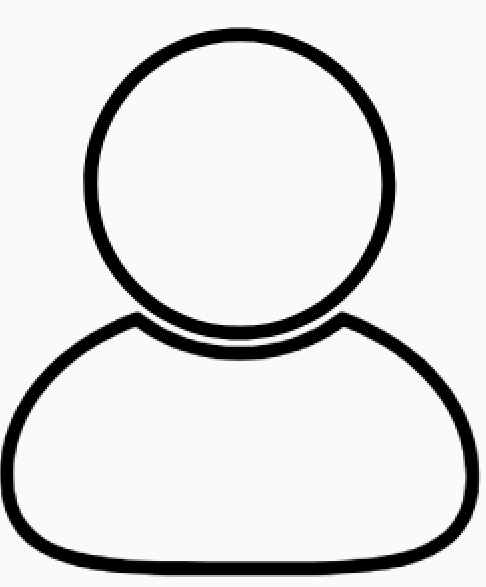 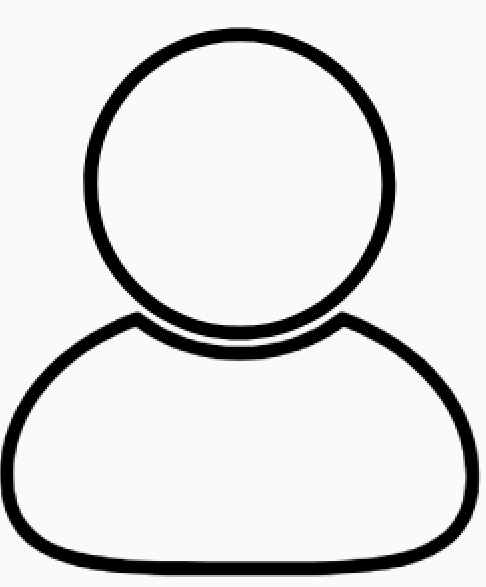 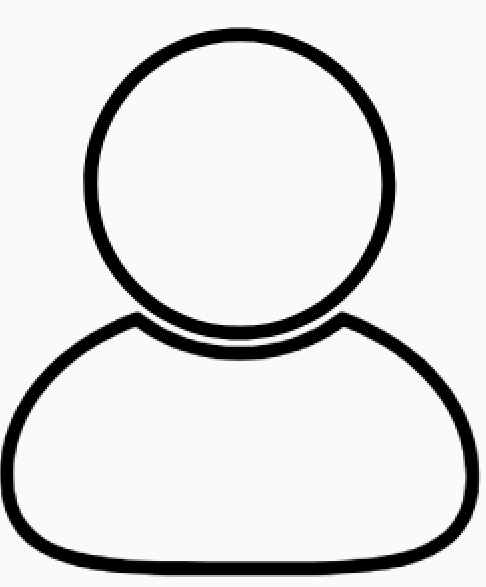 Informatik
Kommun-representant
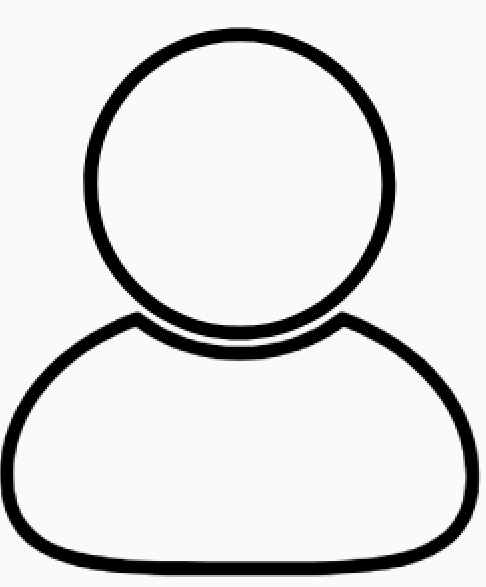 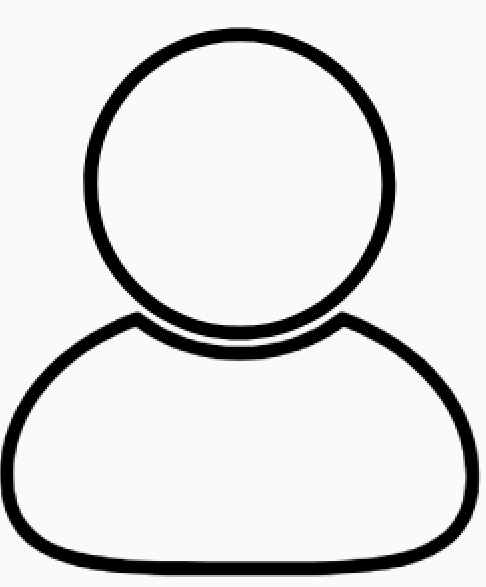 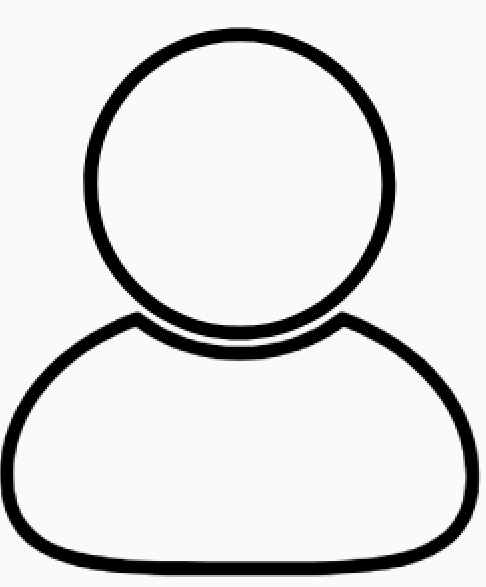 Sakkunniga inom olika yrkesområden och specialiteter
Medicinska redaktörer
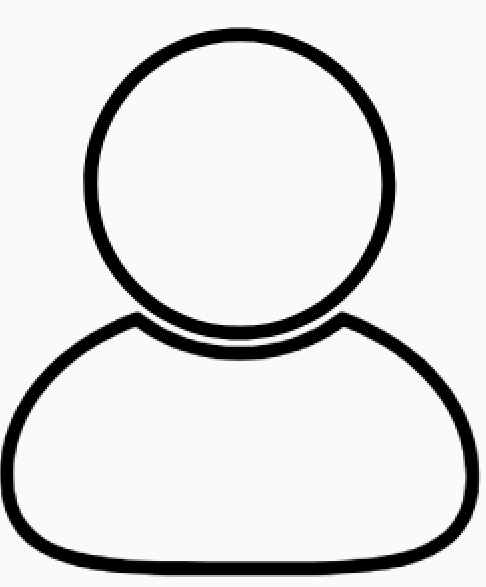 Kommunikativa insatser
Nationella riktlinjer/vårdprogram/motsvarande
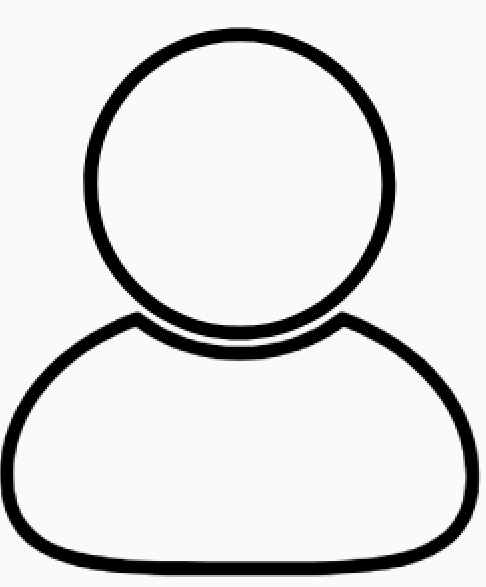 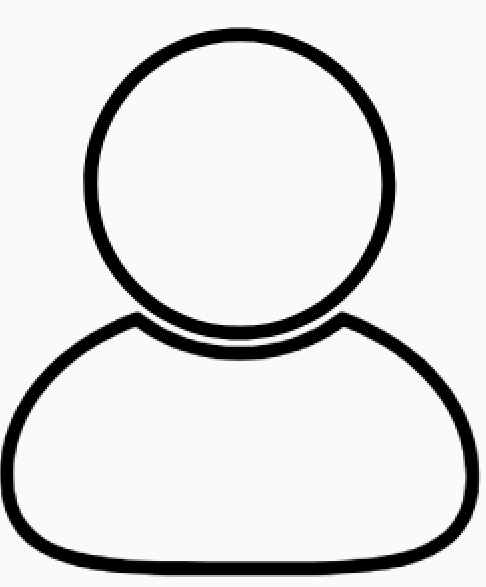 Patientrepresentanter
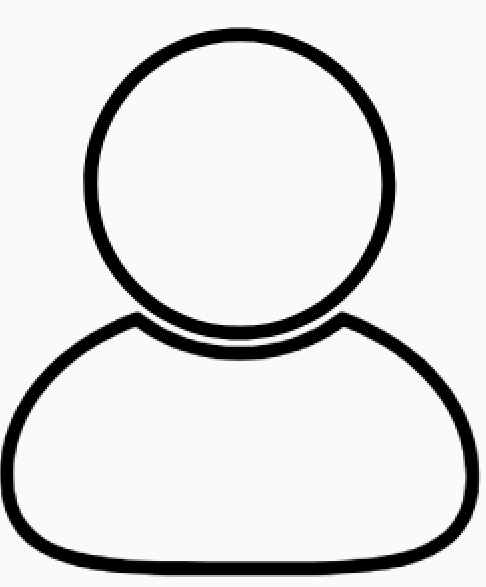 Uppföljning/analys/kvalitetsregister (operativt)
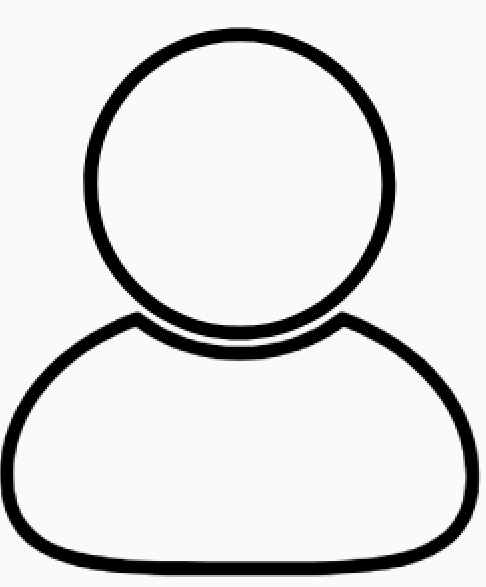 Andra aspekter att beakta
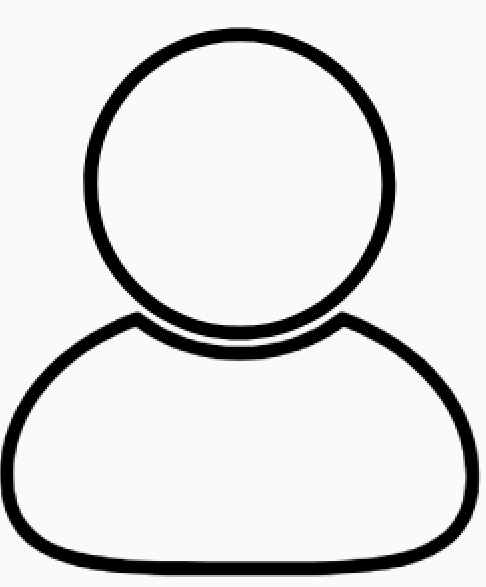 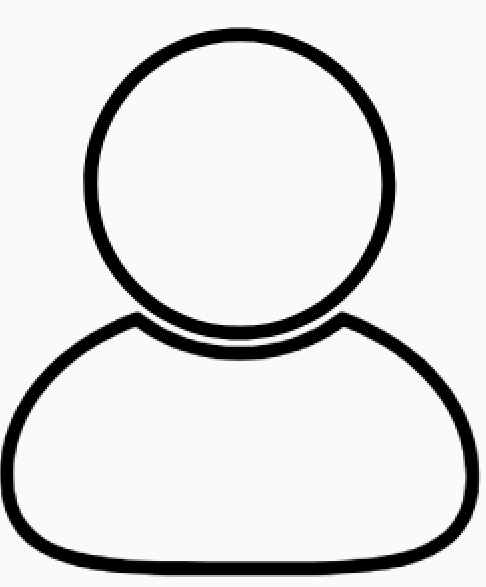 NPO-representant
Stora – små vårdgivare, slutenvård –öppenvård, glesbygd – storstad, akademi, kvinnor – män, e-hälsa, IT-system, patientadministrativa system, osv
Primärvård
Ekonom
13
Tio standardiserade vårdförlopp är under utveckling
Remiss av förloppen i februari, sex veckor
2020
2019
Okt
Nov
Dec
Jan
Feb
Mar
Apr
Maj
Jun
Jul
Aug
Sept
Okt
Nov
Dec
Omgång E1:1
Reviderings och besluts-process
Implementering och uppföljning
Framtagande
Remis-förfarande
27/1-6/3 (6v)
SKS 17/4
Konsekvens-beskrivning för SVF
SVF-dokument
Öppen remiss, publiceras på SKL:s webb
Riktad remiss till NPO och NSG
Beslut i SKS 17 april
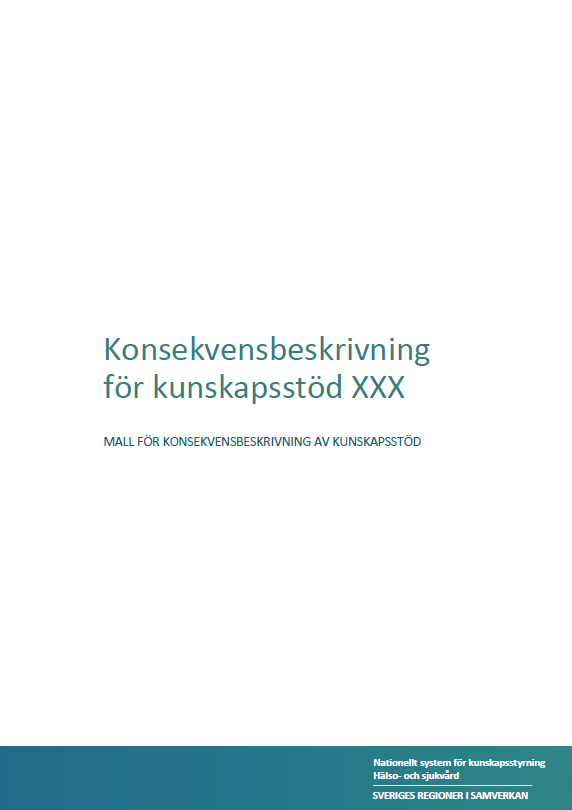 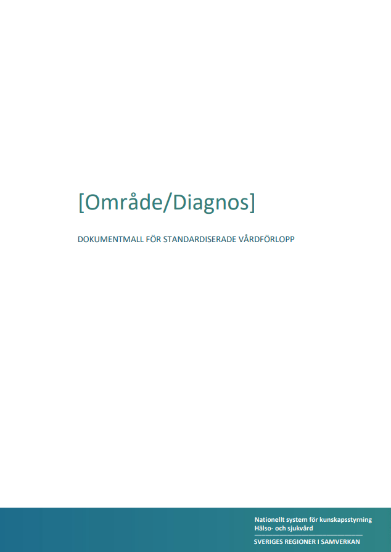 15
Nya standardiserade förlopp och breddning av pågående SVF
2020
2019
Mars
Dec
Jan
Feb
April
Maj
Framtagande
Etablering
Ansökan 1 dec – 22 jan
NYA
SKS 20/2
BG 7/2
Framtagande
Etablering
Ansökan
BREDDNING
BG 7/2
BG 9/1
16
Patientdelaktighet och patientkontrakt
I SVF-dokumentet beskrivs förloppet även ur patientperspektiv
Vårdens åtgärder och patientens åtgärder (efter förmåga) 
Beakta att vården säkerställer att patienten vet nästa steg, tid för nästa kontakt, kontaktperson/kontaktvägar och när det är viktigt att patienten tar kontakt
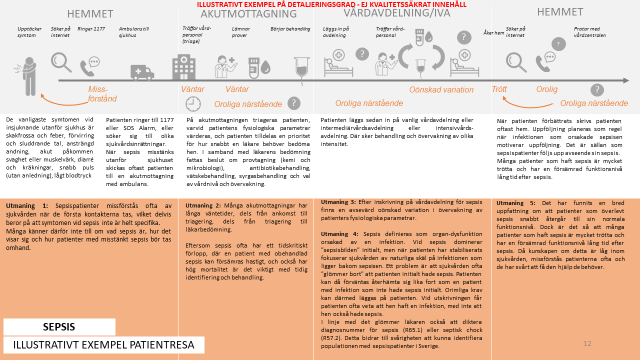 17
Hösten/vintern är en period av lärande – och handling
Agenda
Standardiserat vårdförlopp – beskrivning, status och nästa steg


NAG SVF Sepsis
Kristoffer Strålin, Ordförande nationell arbetsgrupp SVF Sepsis
19
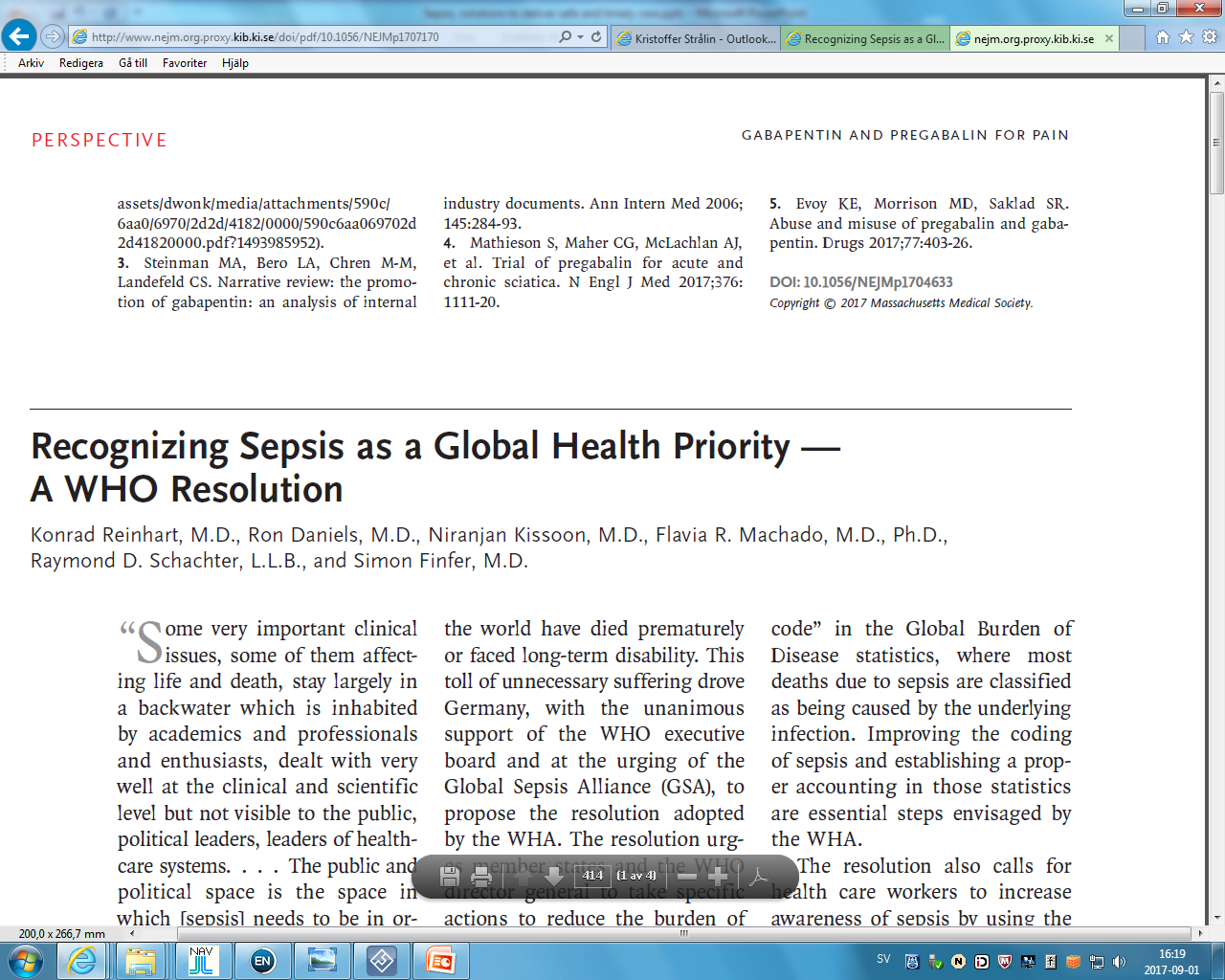 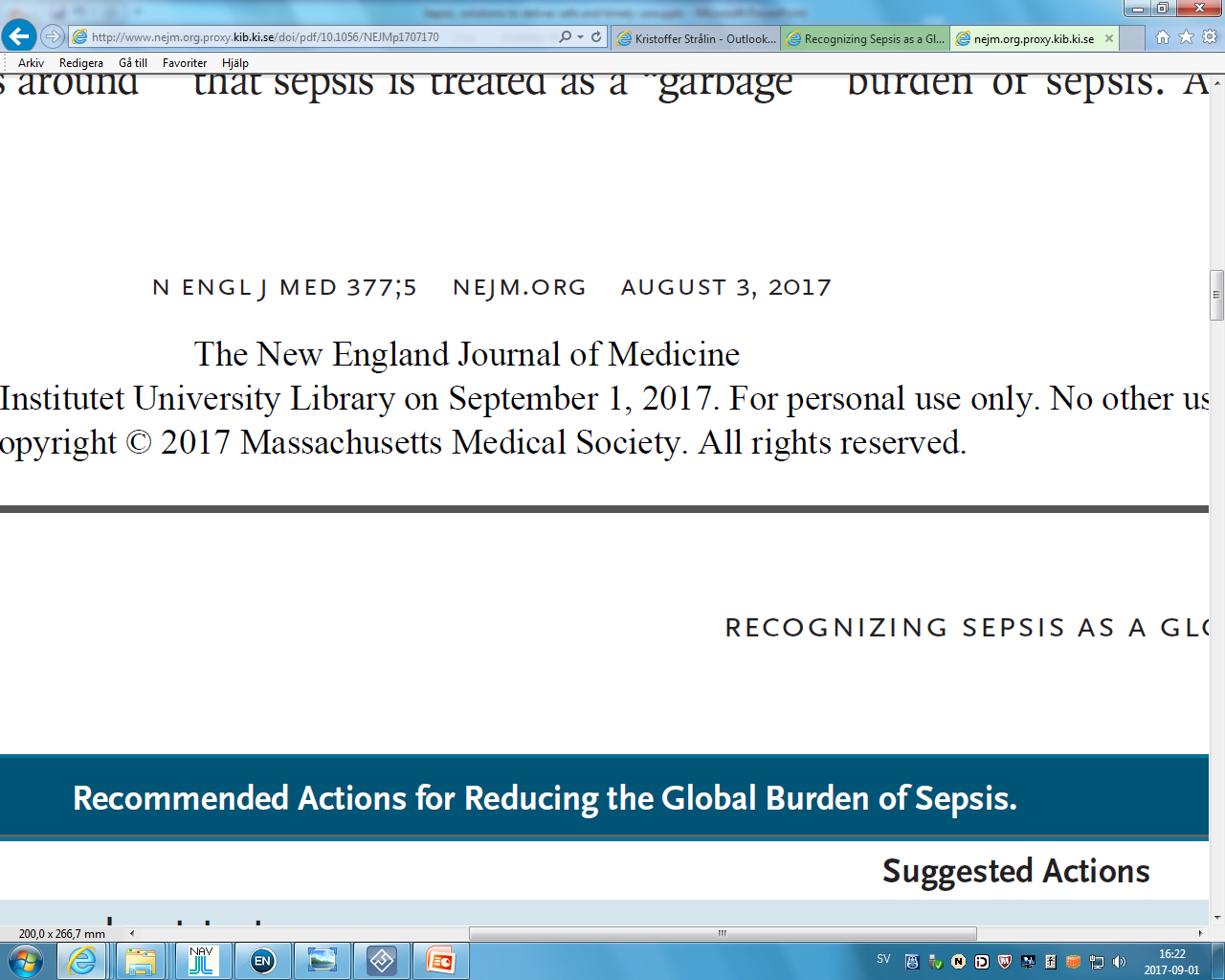 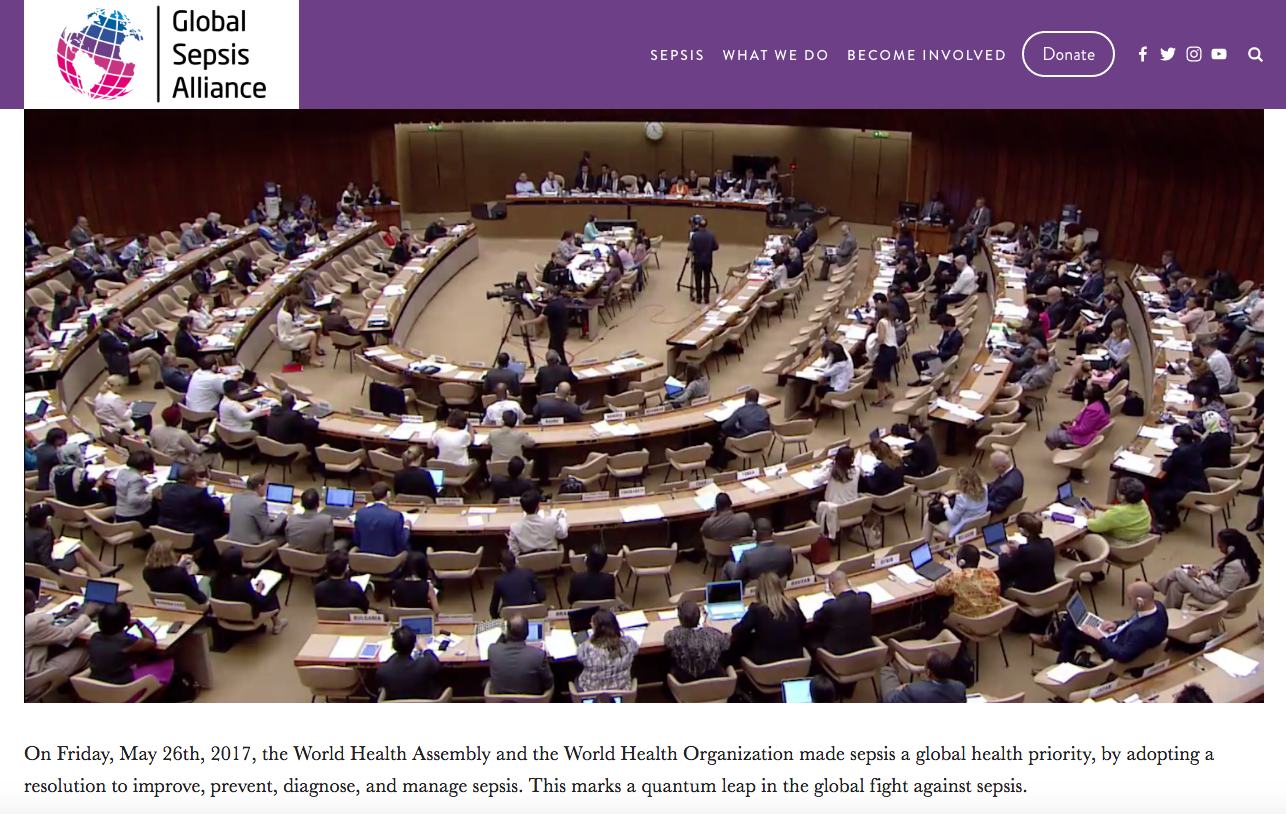 ”…adopted a resolution on
improving the prevention,
diagnosis, and management
of sepsis”
26 May 2017
NAG Sepsis
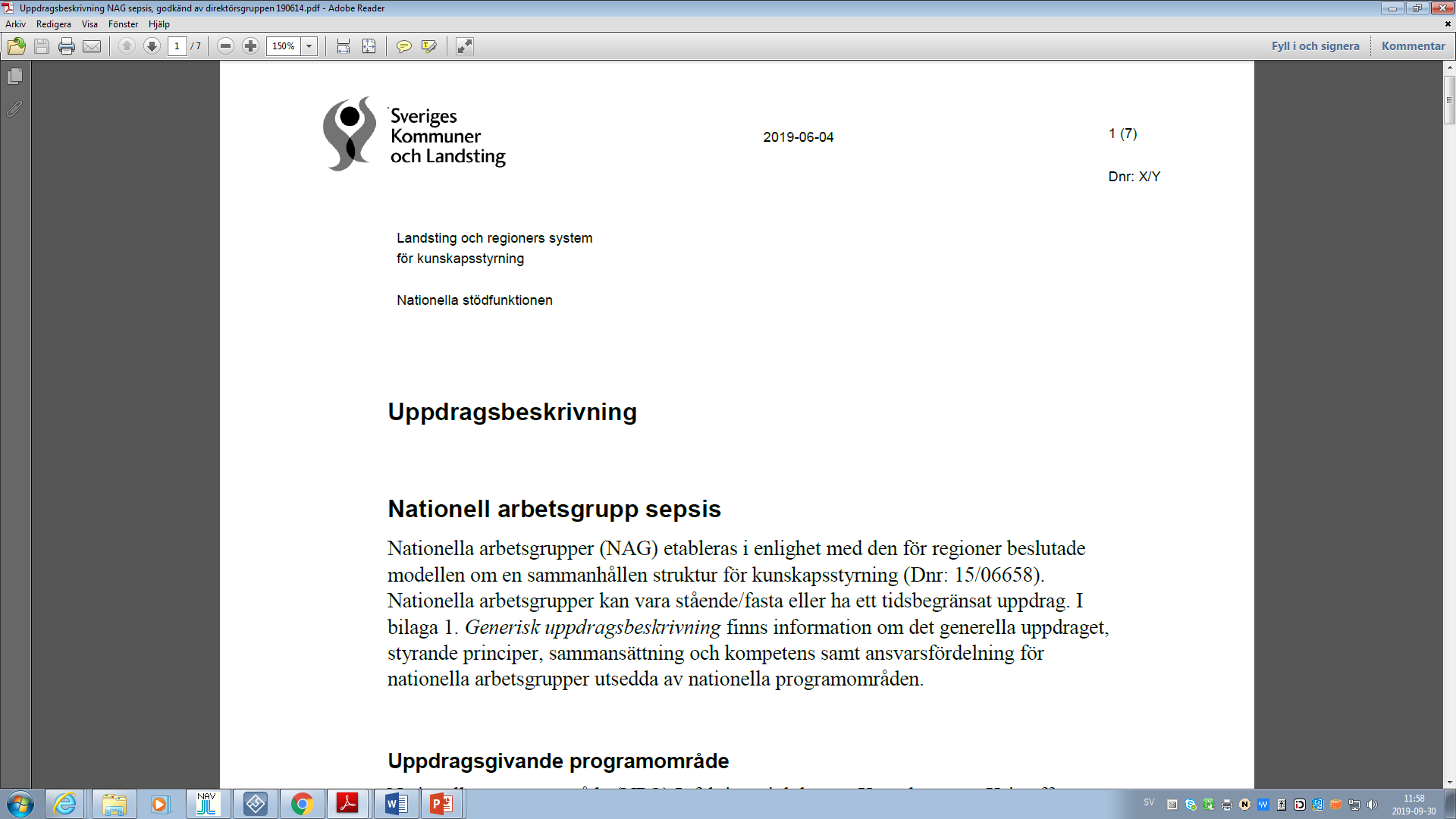 Mål:

Nationell handlingsplan
för prevention, diagnostik och
behandling
    - evidensbaserad och jämlik vård
    - förbättrad överlevnad
    - mindre komplikationer
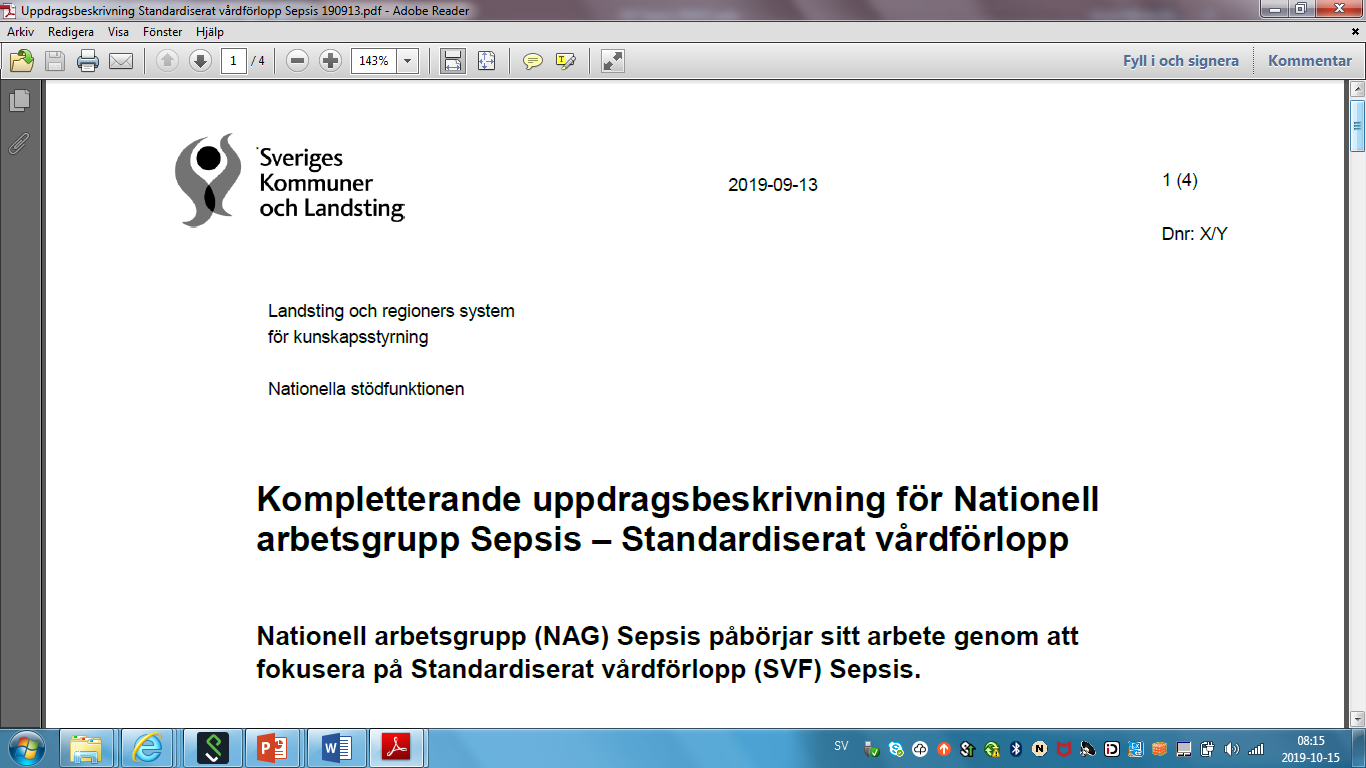 Kompetenser i NAG Sepsis
Ordförande: Kristoffer Strålin, NPO
Processledare: Annica Rönnkvist
Patientrepresentant: Kristina Björkqvist
Arbete och tidsförlopp
Augusti-september 2019:
NPO Infektionssjukdomar
och NPO Akut vård enades om upplägg. 
Utskick till andra NPO om nominering
till NAG SVF Sepsis 

2019-10-01 NPO Infektionssjukdomar och
NPO akutvård utsåg medlemmarna i NAG

Möten med NAG SVF Sepsis:
2019-10-15
2019-11-04
2019-11-05
2019-11-20
2019-12-11
2020-01-14
Arbete och tidsförlopp
Augusti-september 2019:
NPO Infektionssjukdomar
och NPO Akut vård enades om upplägg. 
Utskick till andra NPO om nominering
till NAG SVF Sepsis 

2019-10-01 NPO Infektionssjukdomar och
NPO akutvård utsåg medlemmarna i NAG

Möten med NAG SVF Sepsis:
2019-10-15
2019-11-04
2019-11-05
2019-11-20
2019-12-11
2020-01-14
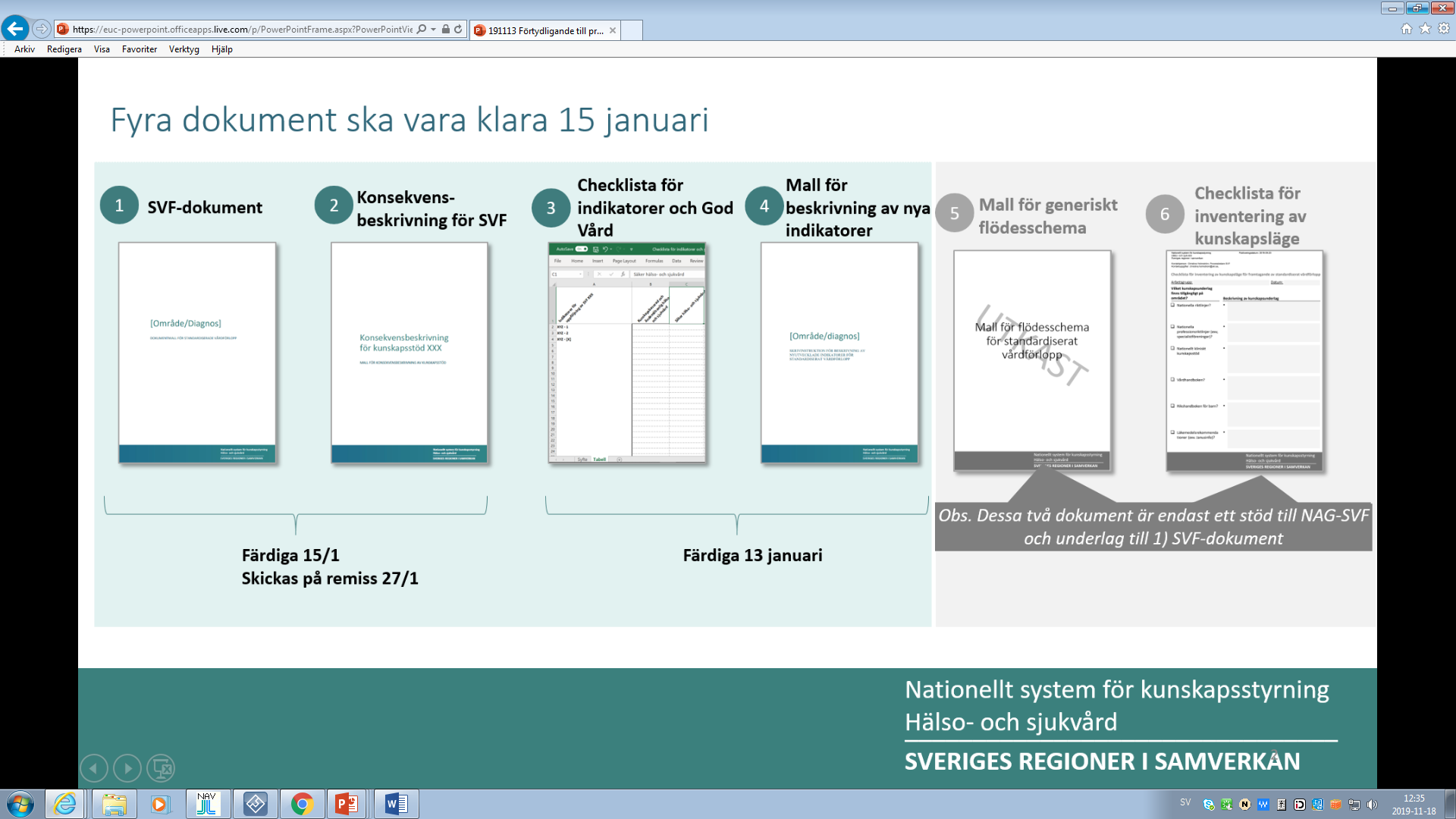 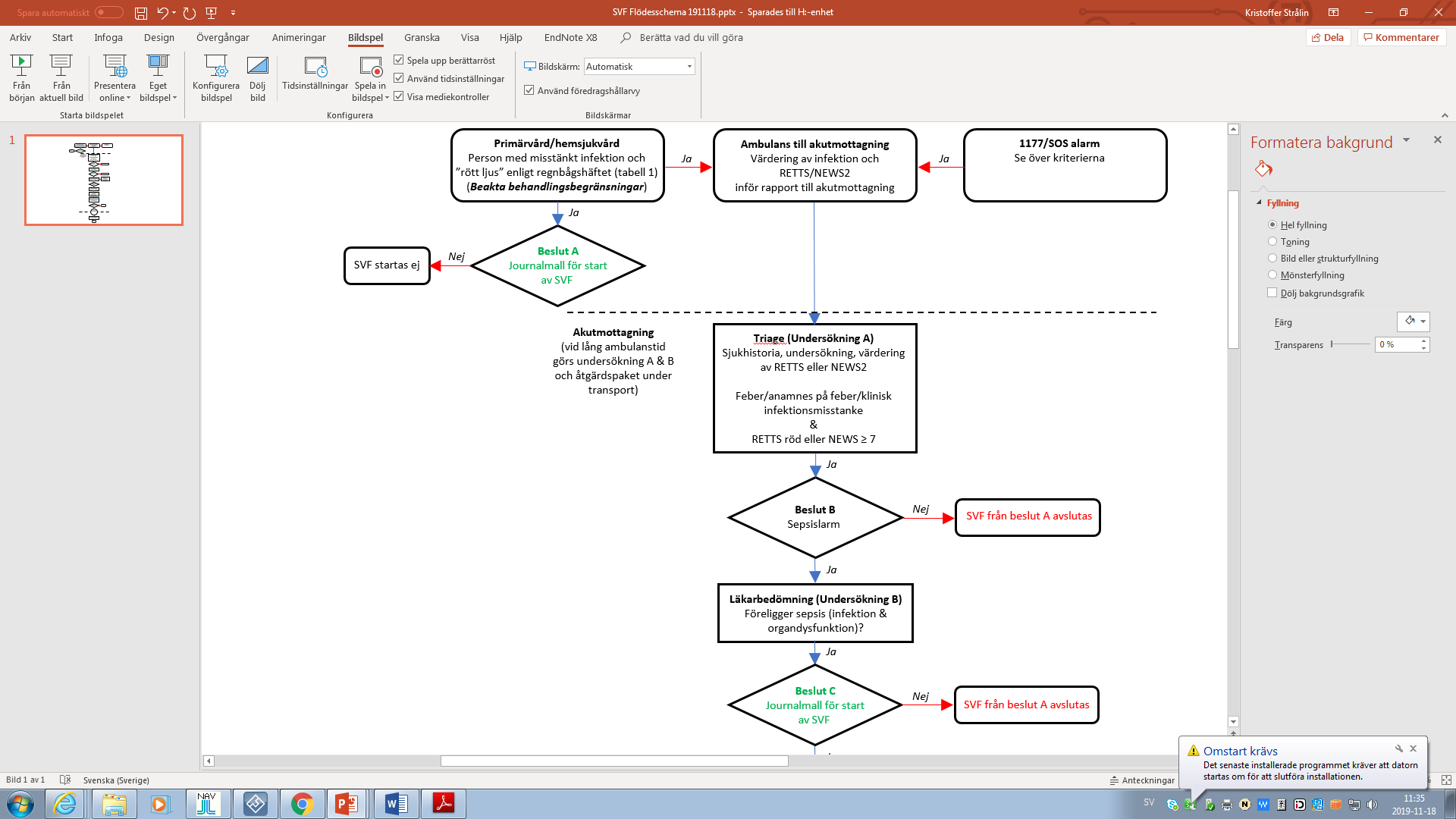 Avgränsning
Vuxna med misstänkt sepsis som insjuknar utanför sjukhus
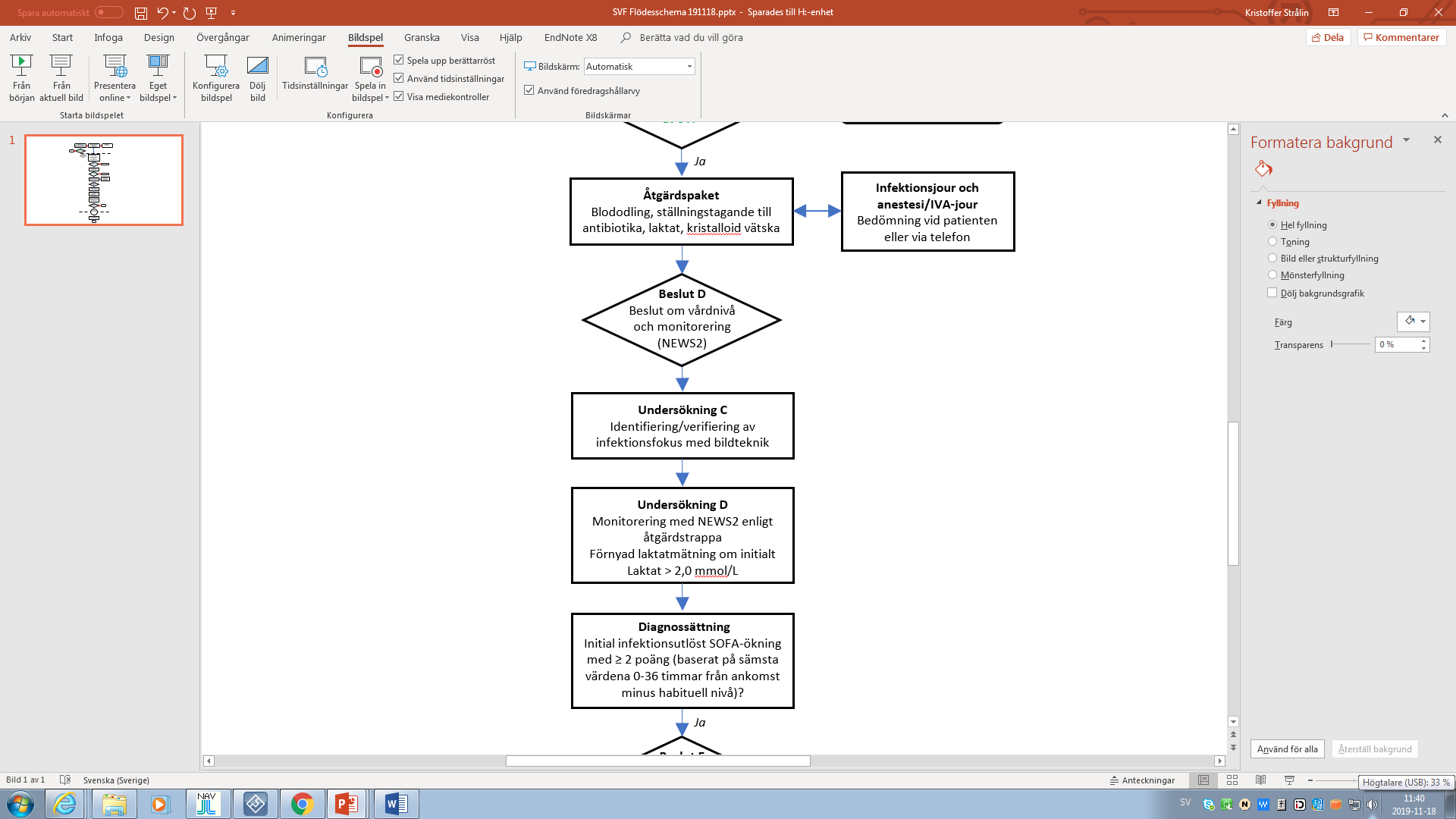 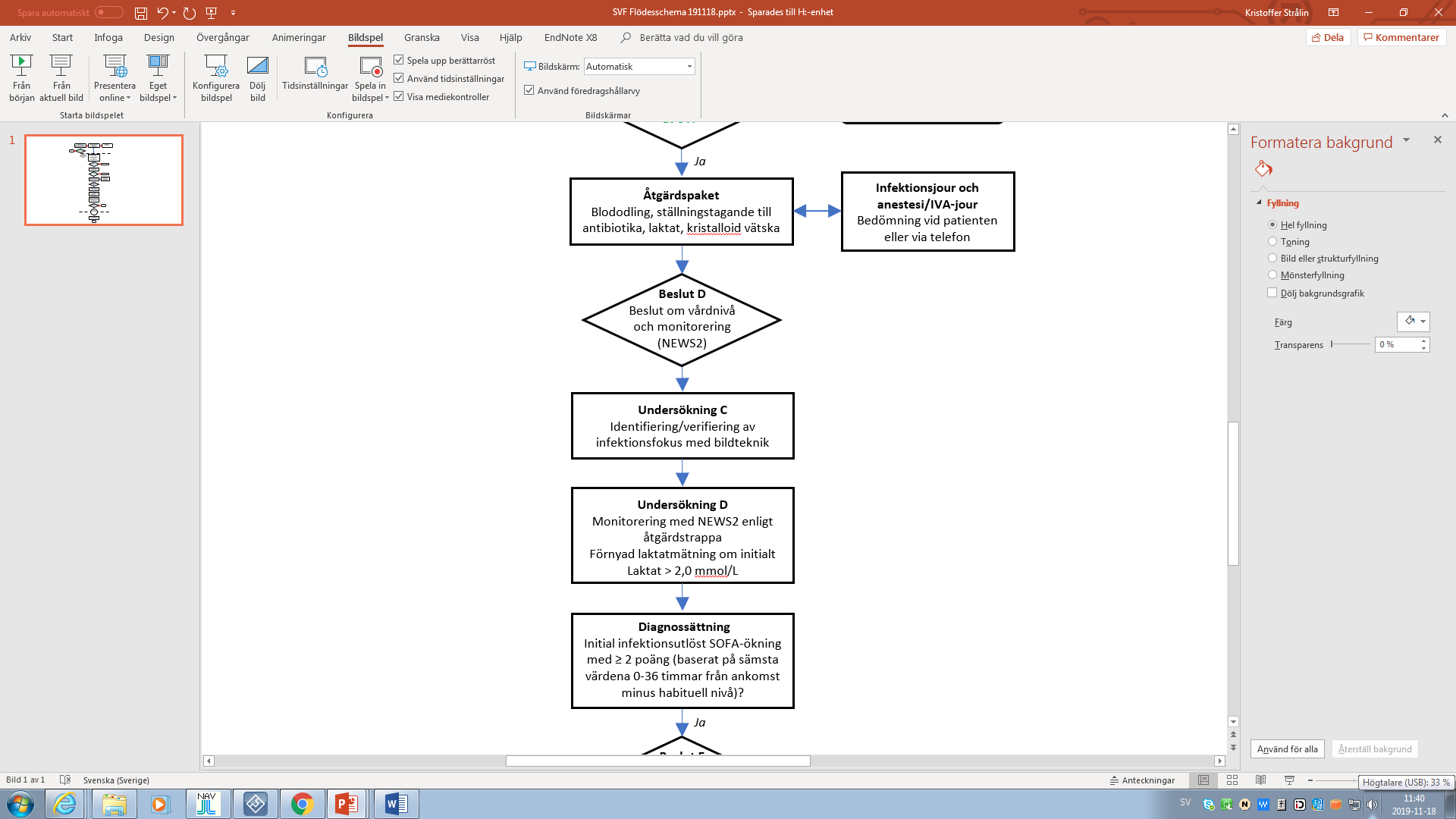 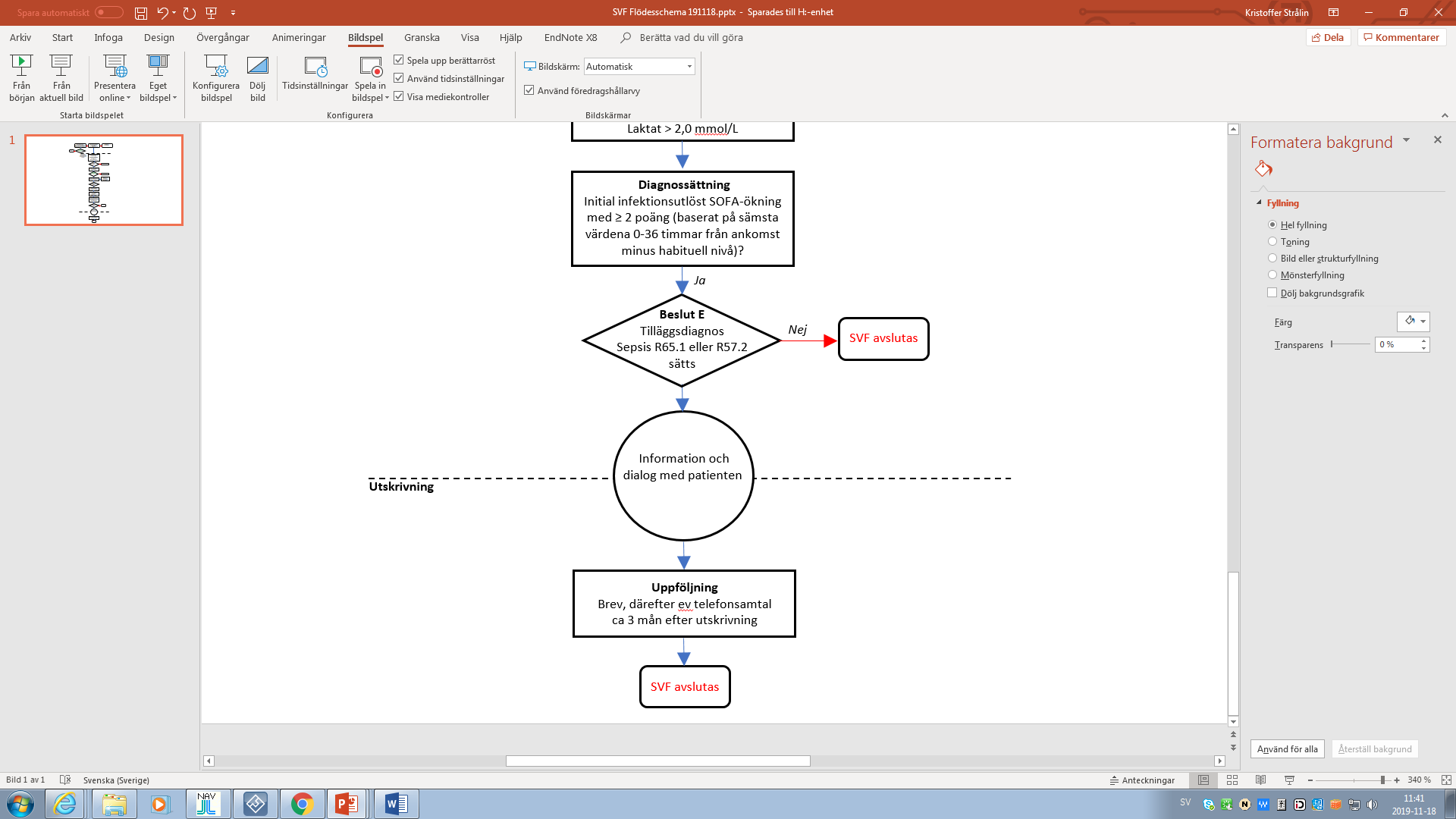 SVF – kvalitetsindikatorer (diskuteras)
Utfallsmått
Överlevnad dag 30 resp. dag 90
Antal sjukhusfria dag 0-90 (rehab/geriatrik inräknat)
Boende utan kommunala insatser dag 90
Åter i förvärvsarbete dag 90 
Processmått
Ledtid från sjukhusankomst till laktat, blododling, antibiotika
Genomförd förnyad laktatmätning inom 4 h om laktat > 2,0 mmol/L initialt
Beslut om ny behandlingsbegränsning inom 48 h från ankomst
Vasopressorbehandling given inom 72 h från ankomst
Korrekt ICD-10-diagnos satt avseende sepsis
SVF Sepsis
Anmälda
enligt
SVF Sepsis
SVF Sepsis
Alla med
Sepsiskriterier
uppfyllda
Anmälda
enligt
SVF Sepsis
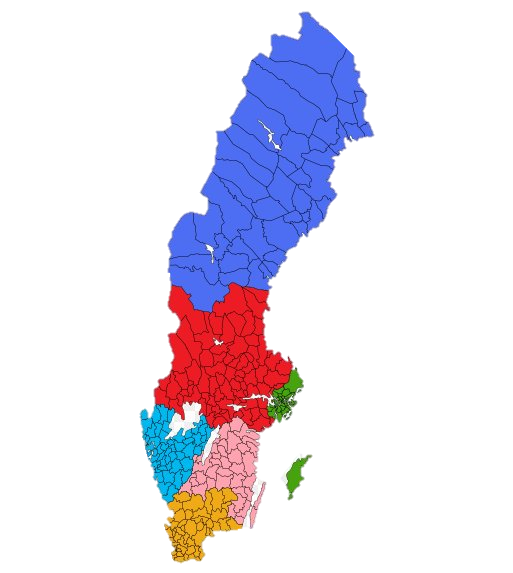 Förankringsarbete
RPO
NAG SVF
NPO
RPO
RPO
RPO
RPO
RPO
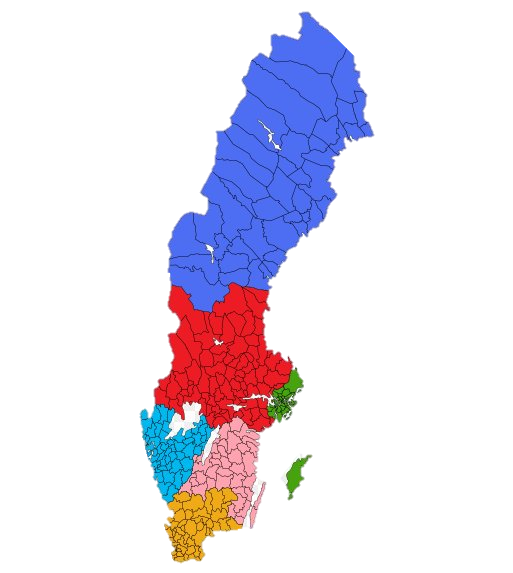 Förankringsarbete
RPO
RAG
NAG SVF
NPO
RPO
RPO
RPO
RPO
RPO
RPO
Utmaningar med SVF
Tidspress
Att komma överens mellan specialiteter och över landet
Ekonomisk ersättning av SVF-medlemmar, olika tolkning i olika regioner
Råd till kommande SVF
Med SVF följer ekonomiska medel som underlättar arbetet i arbetsgruppen och i implementeringen i respektive region
Tänk på att SVF ska kunna implementeras. Fokus i första hand på evidensbaserad optimering av befintliga sjukvårdsstrukturer
Agenda
Standardiserat vårdförlopp – vad är det för patienter som inte har cancer?

Hur gör vi, var är vi och vad händer framöver?

Varför ett standardiserat vårdförlopp för sepsis?

Hur går arbetet till en NAG- SVF?
36
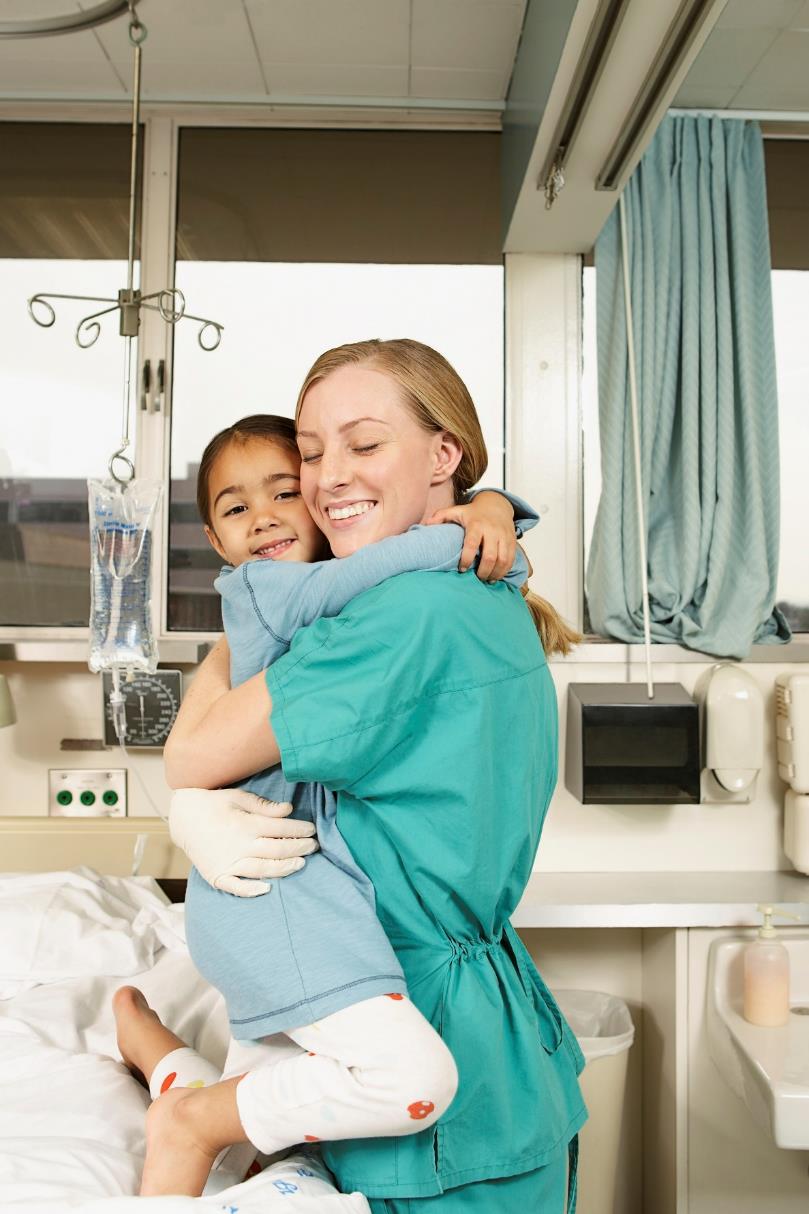 Vår framgång räknas i liv och jämlik hälsa
Vid frågor – kontakta 
Christina HolmströmProcessledare SVF, SKL christina.holmstrom@skl.se
Alt funktionsbrevlådan: kunskapsstyrning-vard@skl.se 

Information om SVF på skl.se:
https://skl.se/halsasjukvard/kunskapsstodvardochbehandling/systemforkunskapsstyrning/overenskommelsestandardiseradevardforlopp.28121.html
Tillsammans gör 
vi varandra 
framgångsrika!
[Speaker Notes: Det här är drivkraften och visionen.]